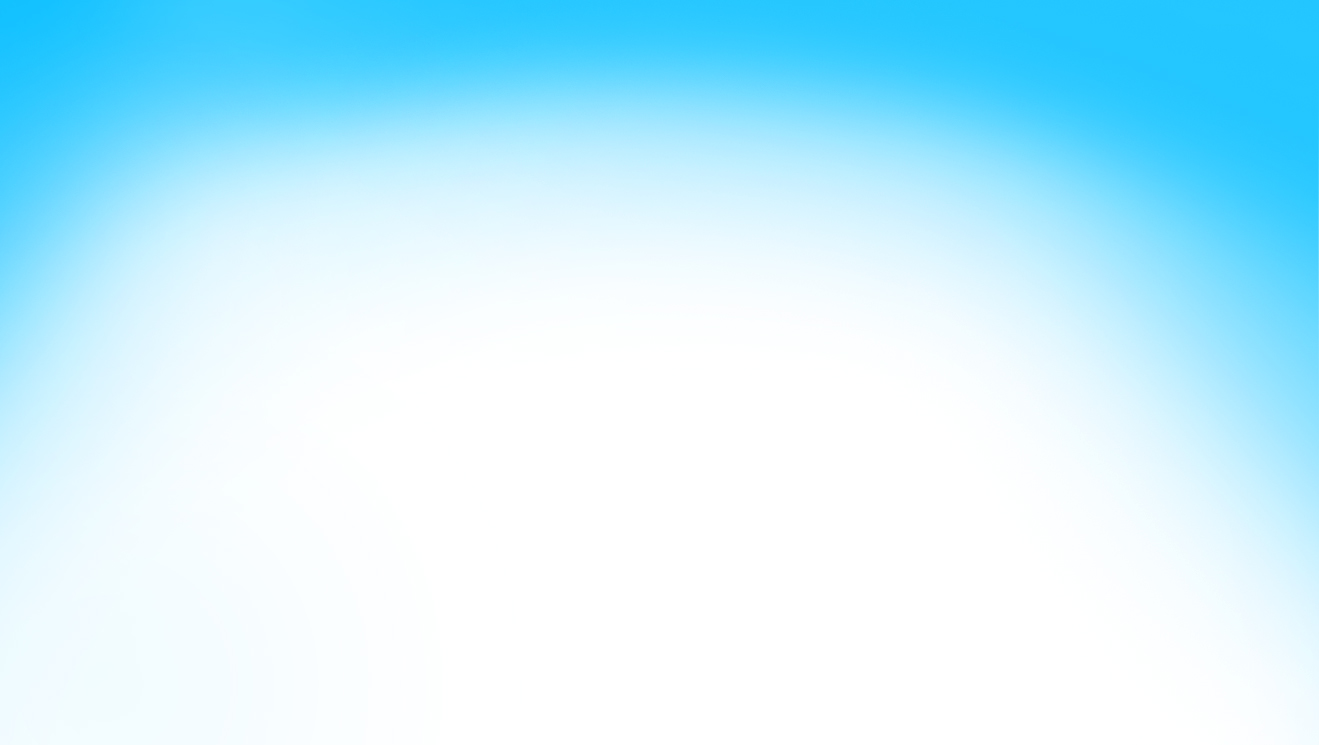 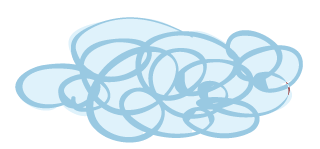 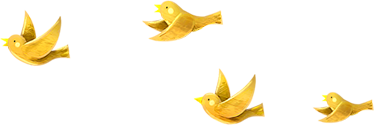 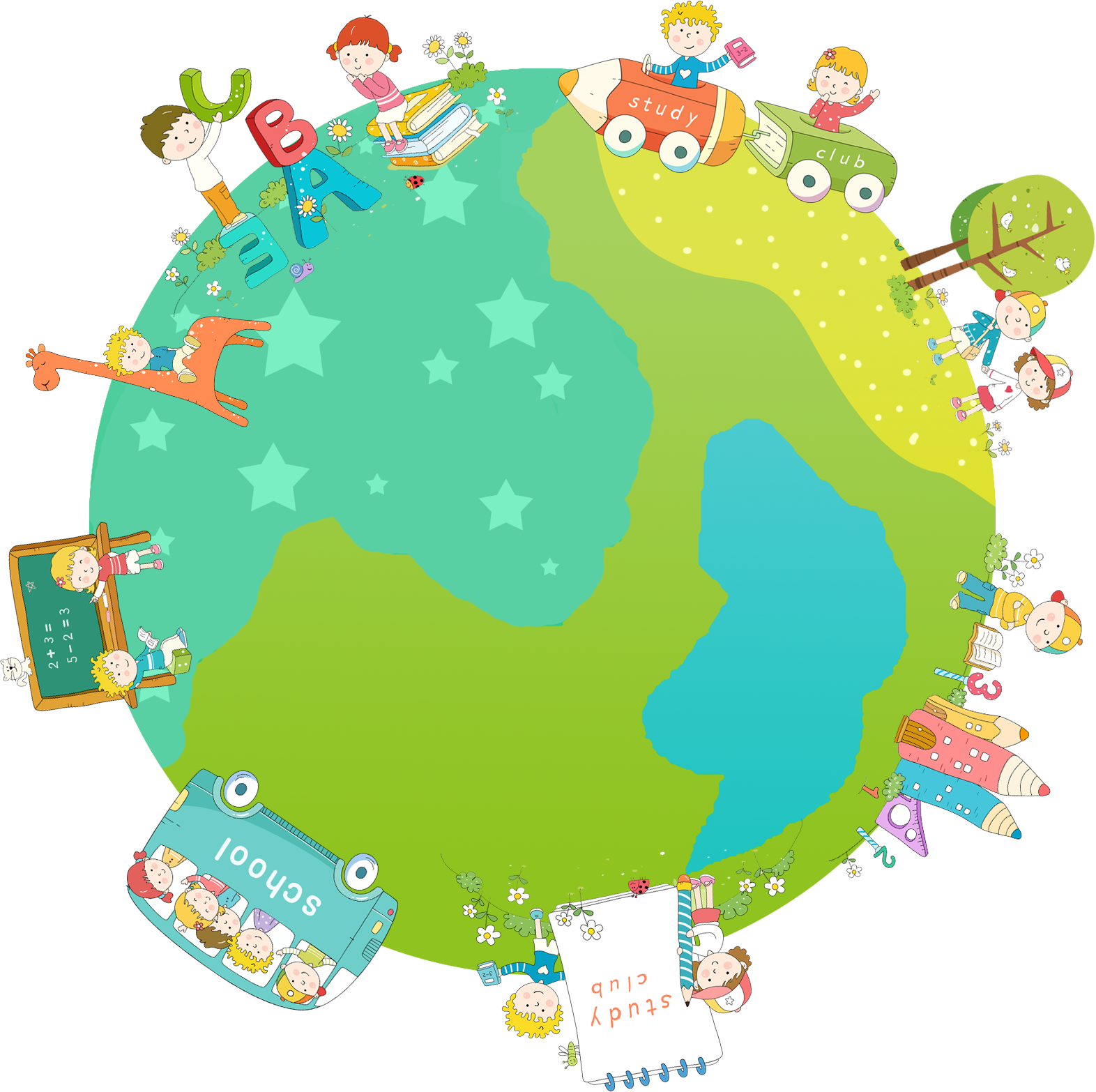 ÔN TẬP HỌC KÌ I – GDCD 7
GIÁO VIÊN:Bùi Thị Ánh Nguyệt – Hải Phòng
SĐT: 0936991280
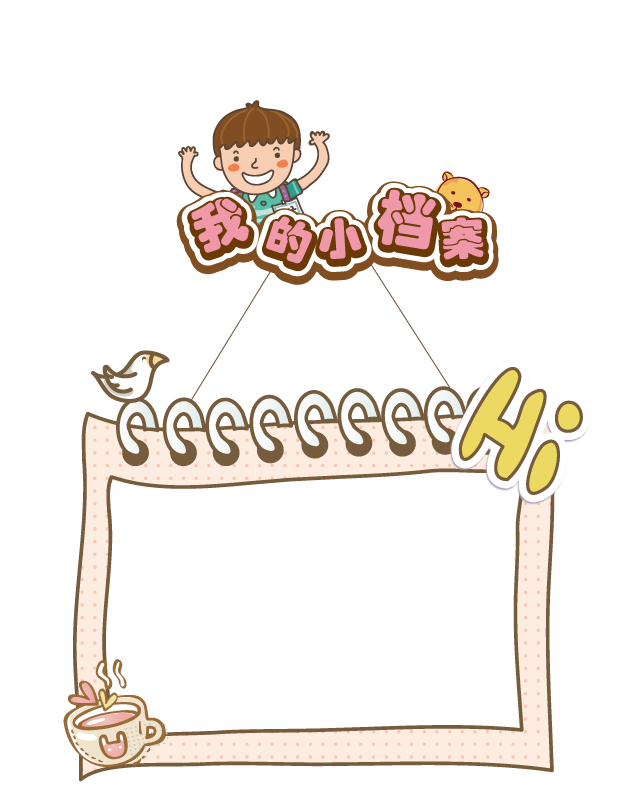 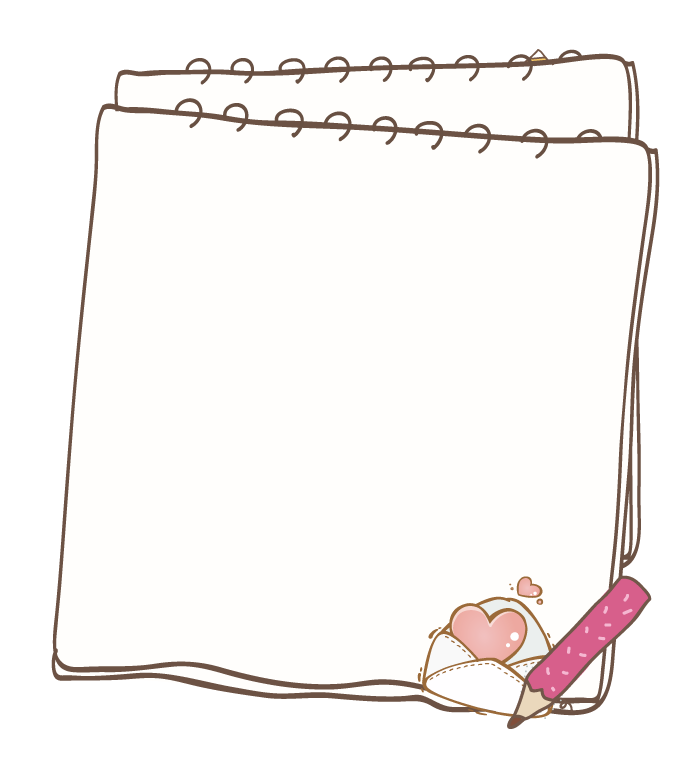 Chia lớp thành 5 nhóm.
Các nhóm cử đại diện lên tham gia rút thăm nhanh.
Các em quan sát hình ảnh, liên quan đến nội dung bài nào đã học thì nhanh tay rút tên bài tương ứng. Nhóm nào chọn đúng nhiều hơn sẽ chiến thắng.
Lưu ý: Mỗi tên bài chỉ có 4 thăm. Nhóm nào chậm chân sẽ không có phiếu.
AI NHANH HƠN
KHỞI ĐỘNG
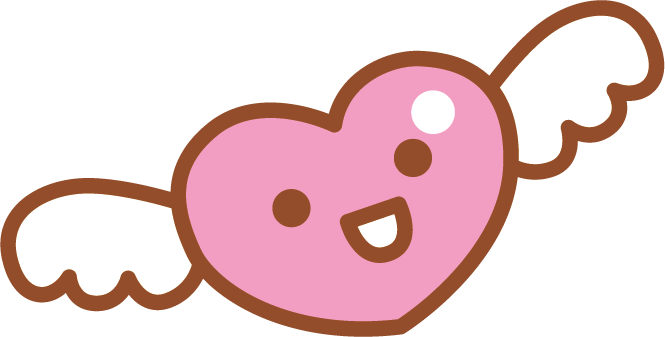 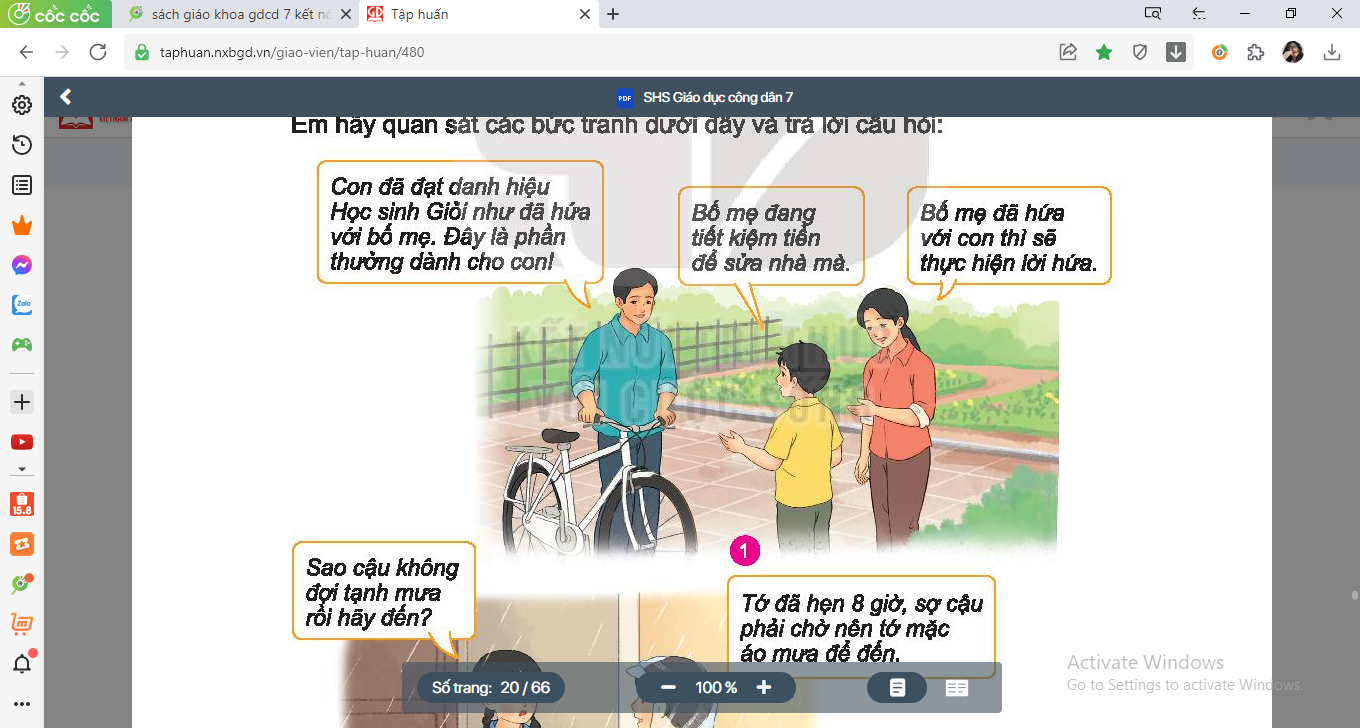 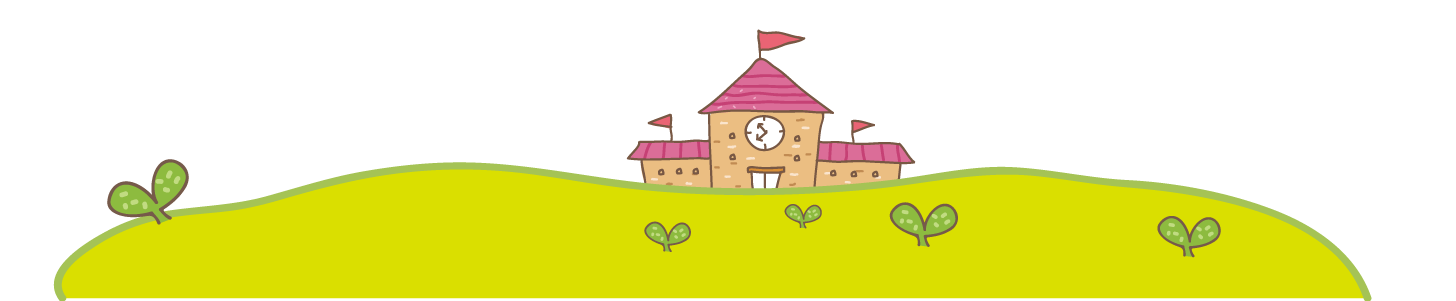 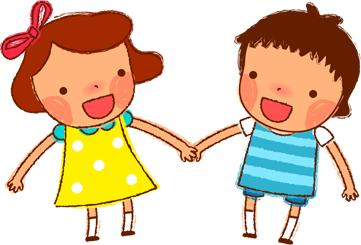 Giữ chữ tín
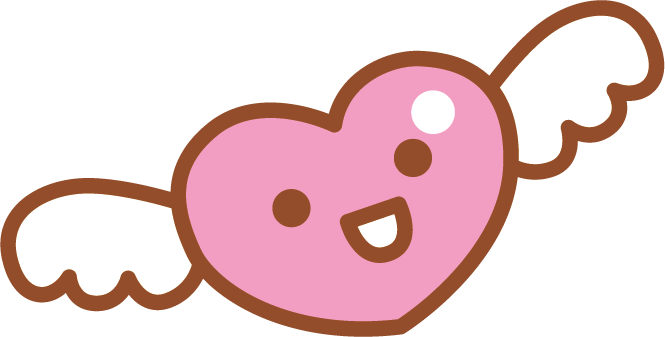 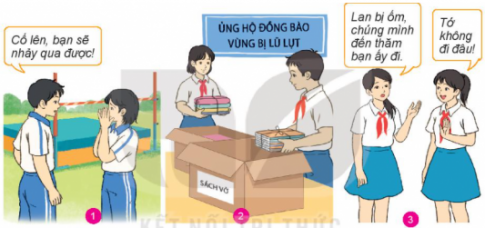 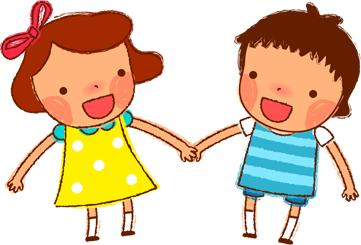 QUAN TÂM, CẢM THÔNG VÀ CHIA SẺ
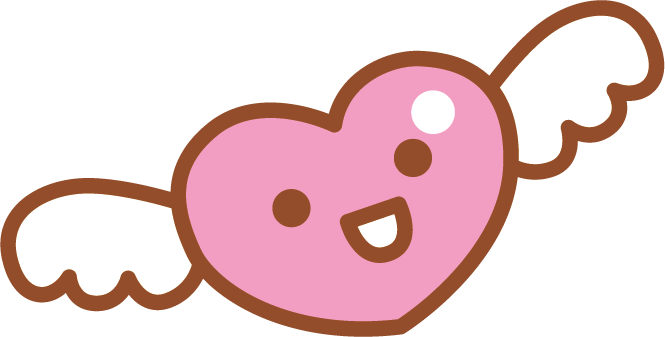 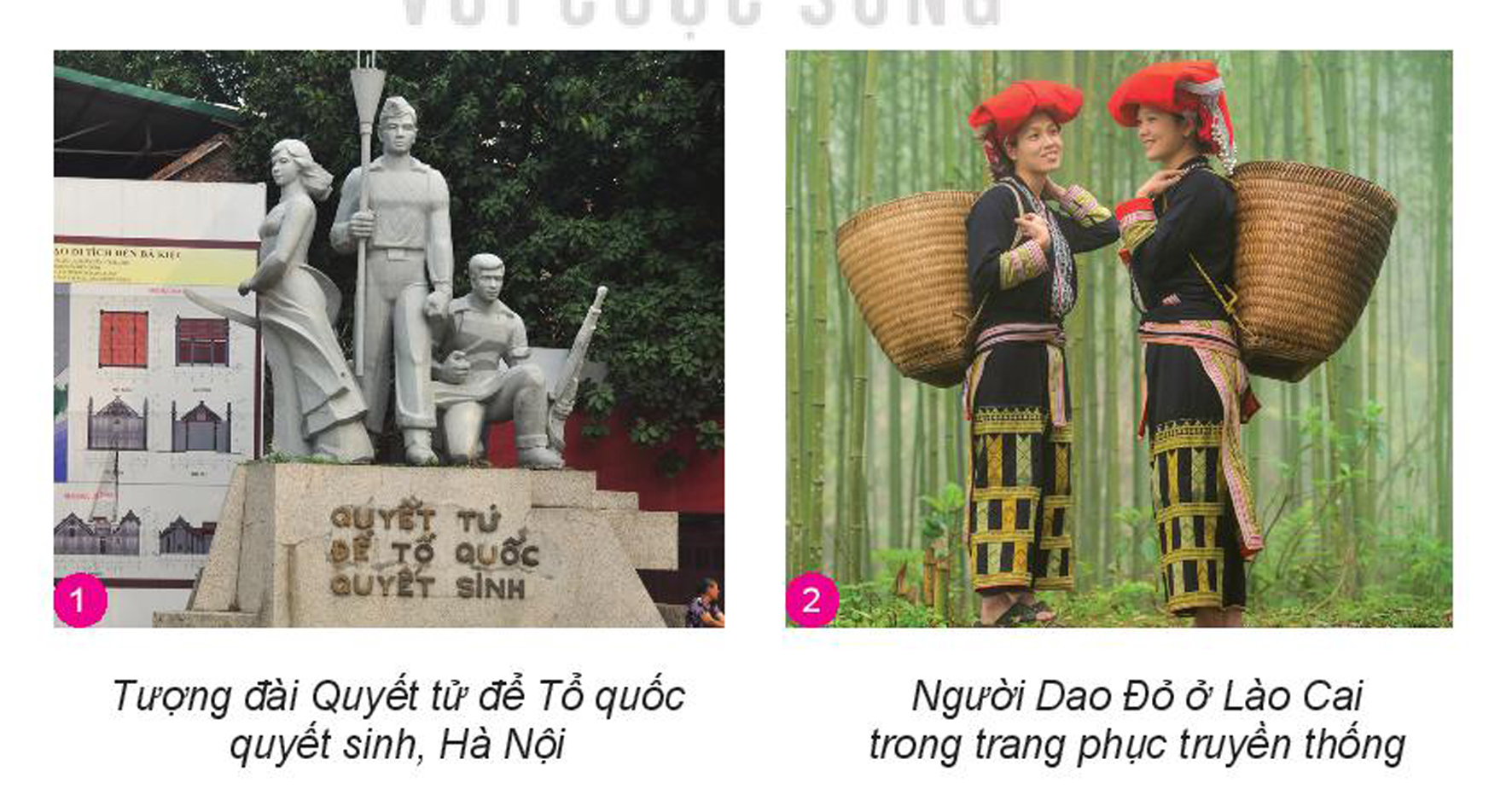 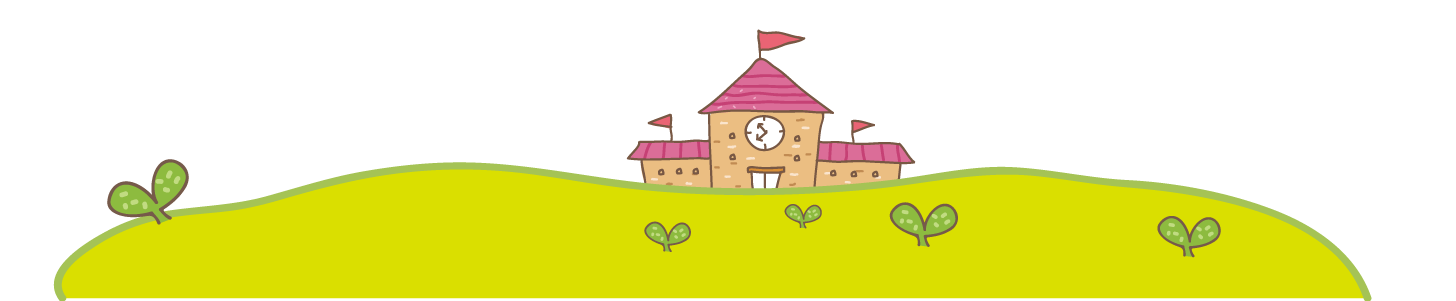 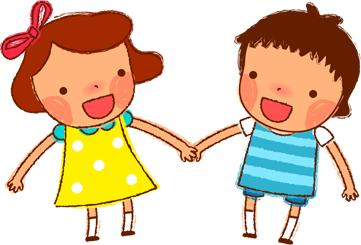 TỰ HÀO VỀ TRUYỀN THỐNG QUÊ HƯƠNG
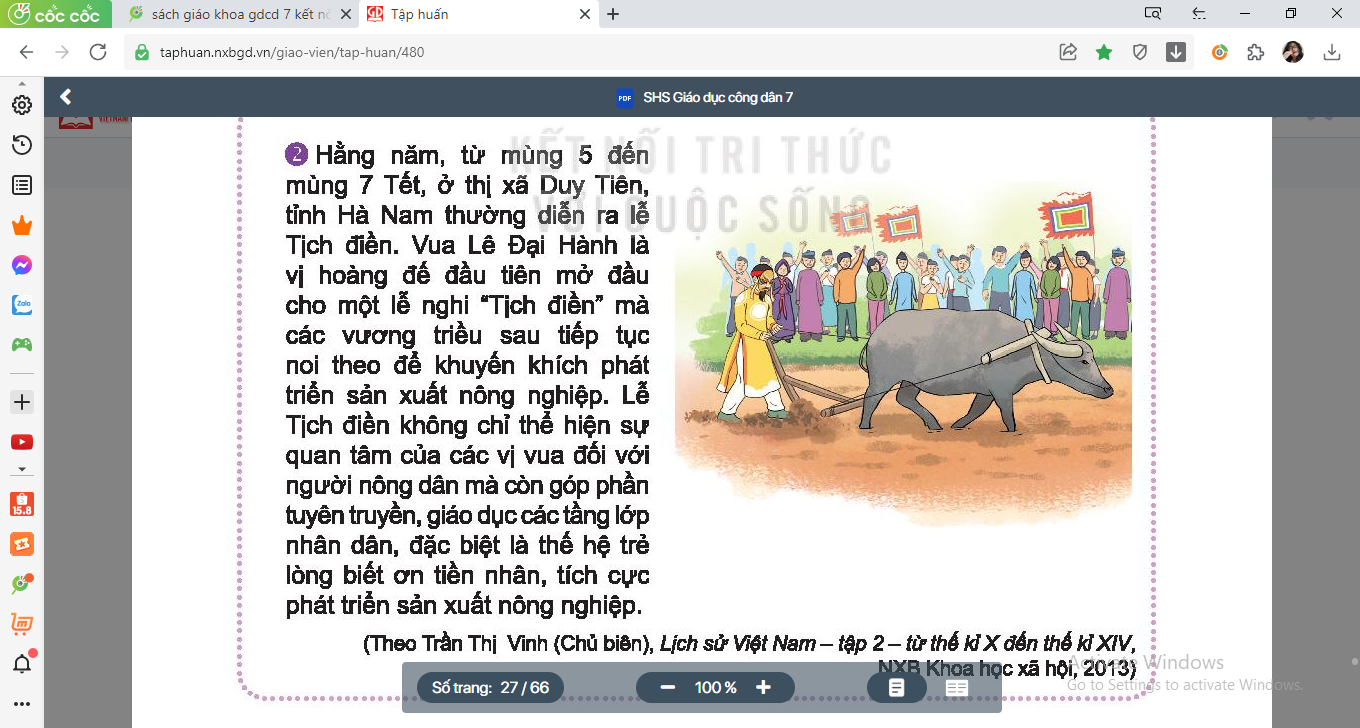 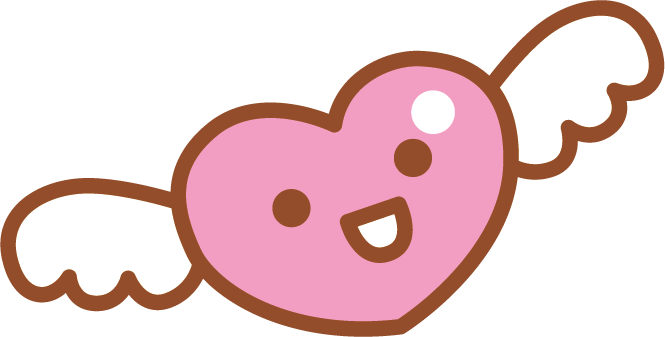 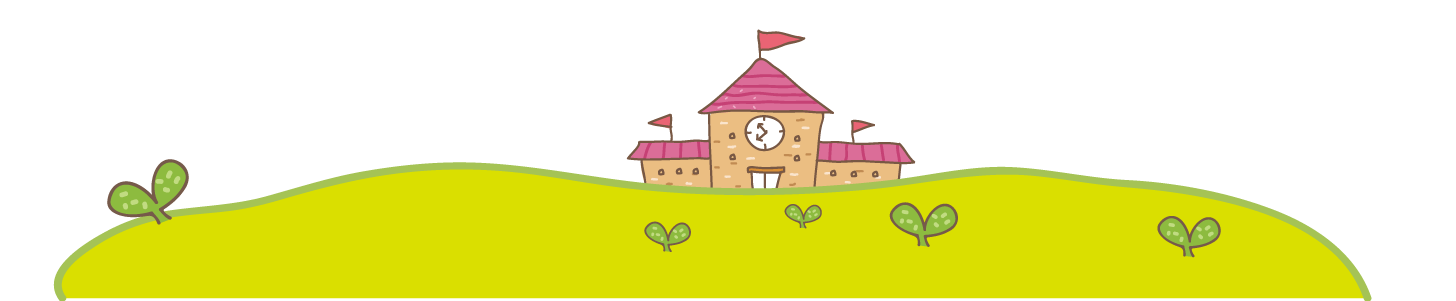 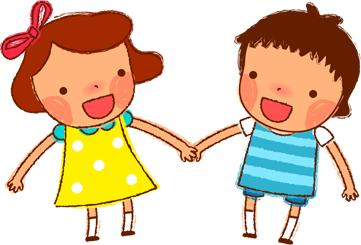 BẢO TỒN DI SẢN VĂN HÓA
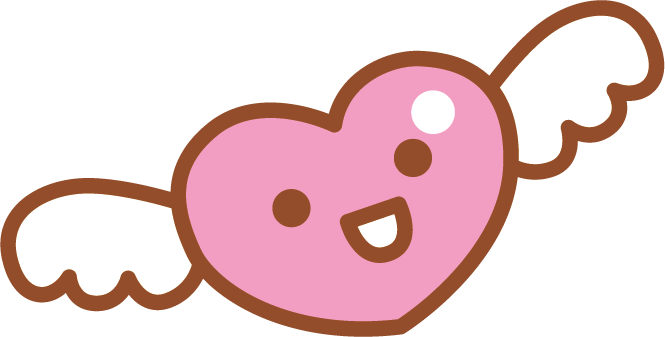 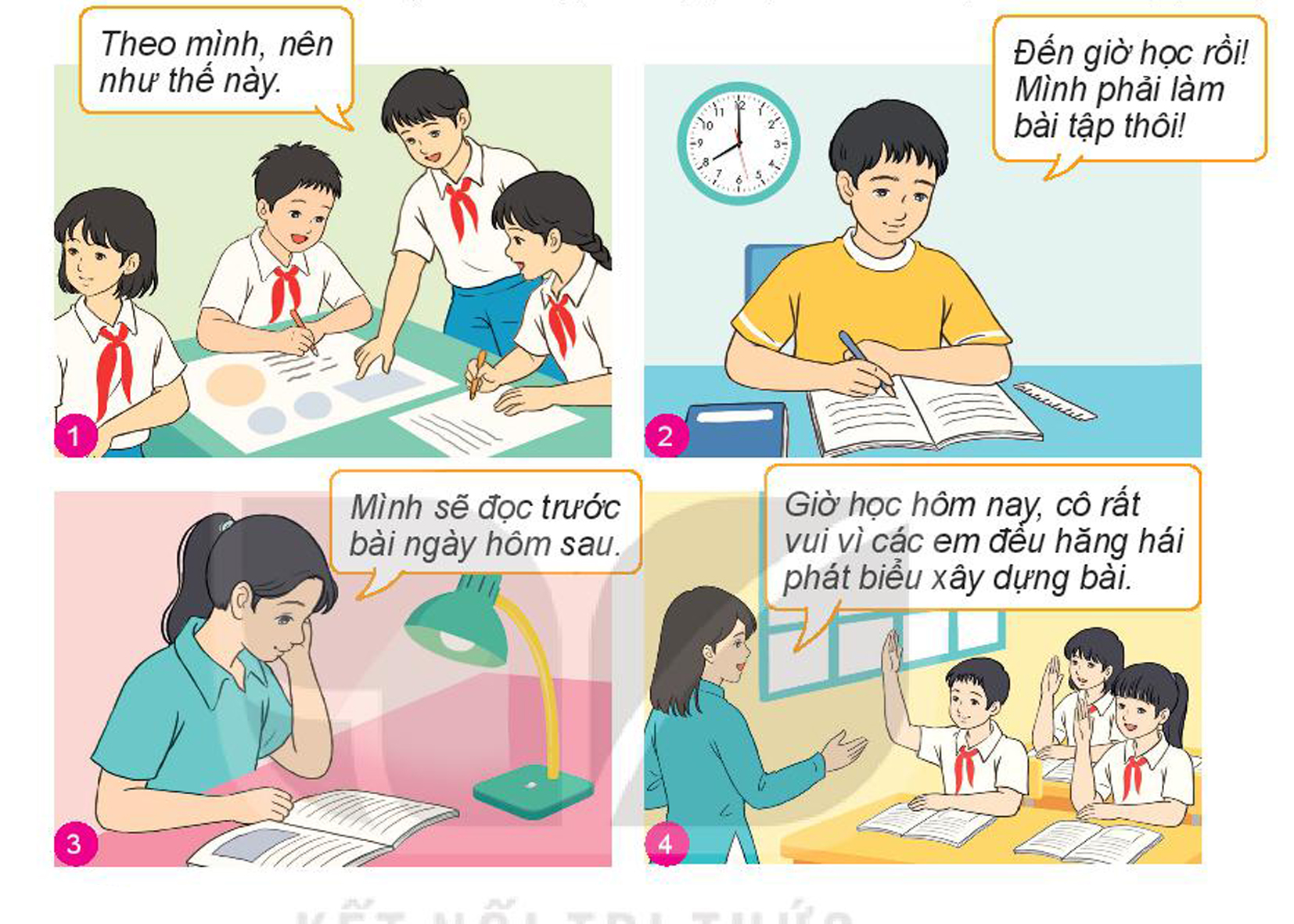 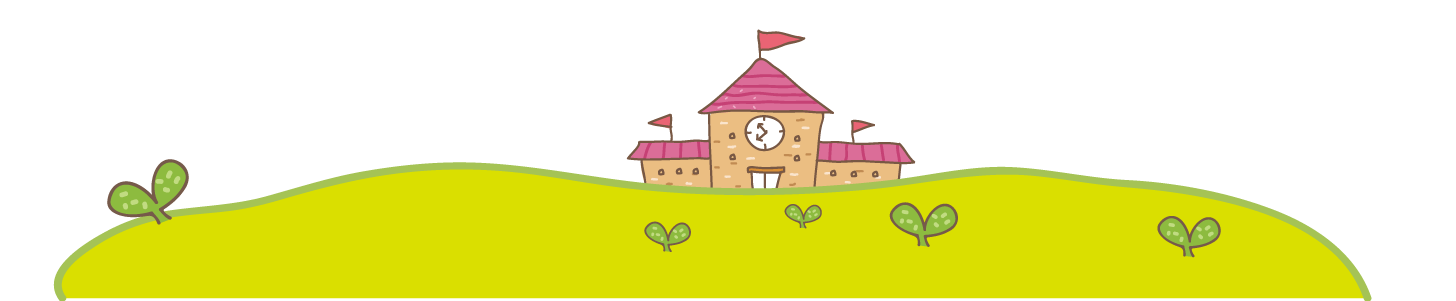 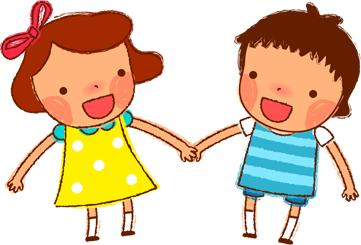 HỌC TẬP TỰ GIÁC, TÍCH CỰC
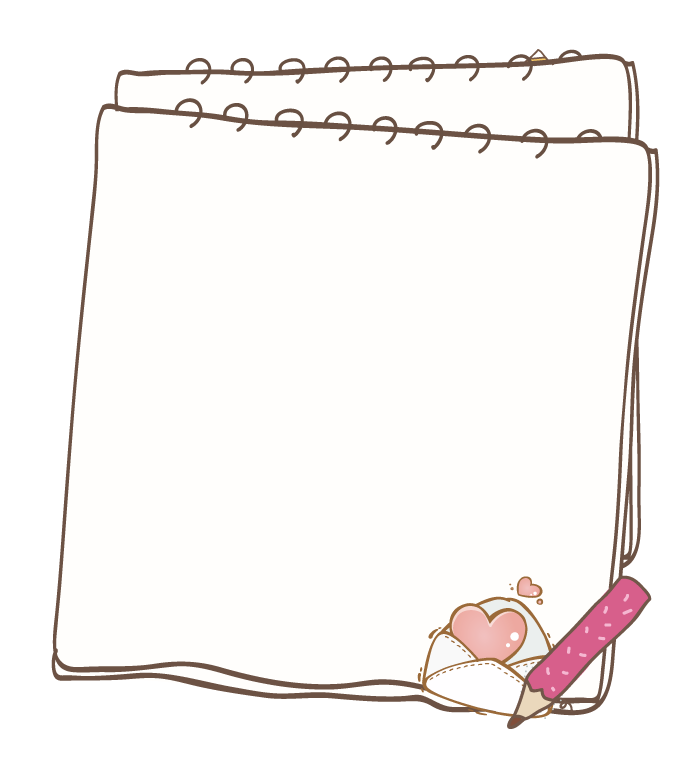 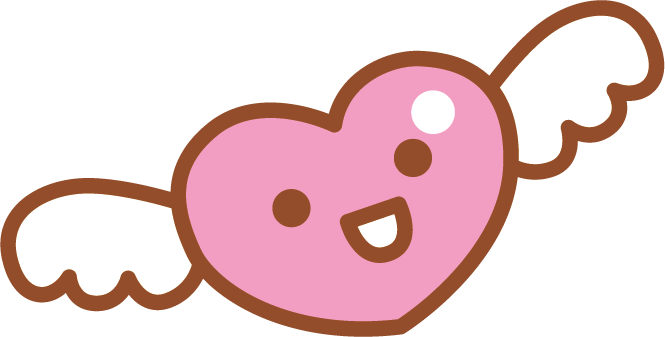 Nhóm chuyên gia: Trình bày sơ đồ tư duy bài học đã chuẩn bị ở nhà.
Xử lí tình huống.

Về đích.
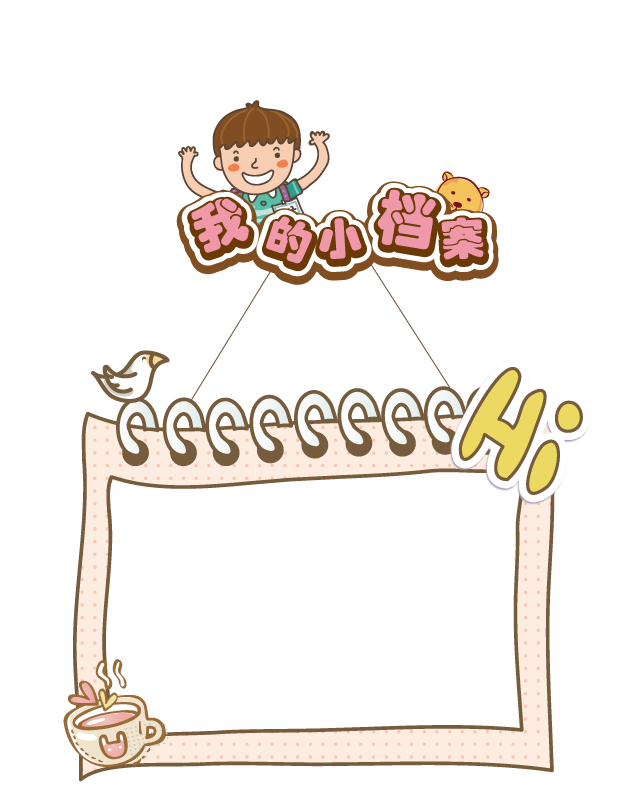 NỘI DUNG 
ÔN TẬP
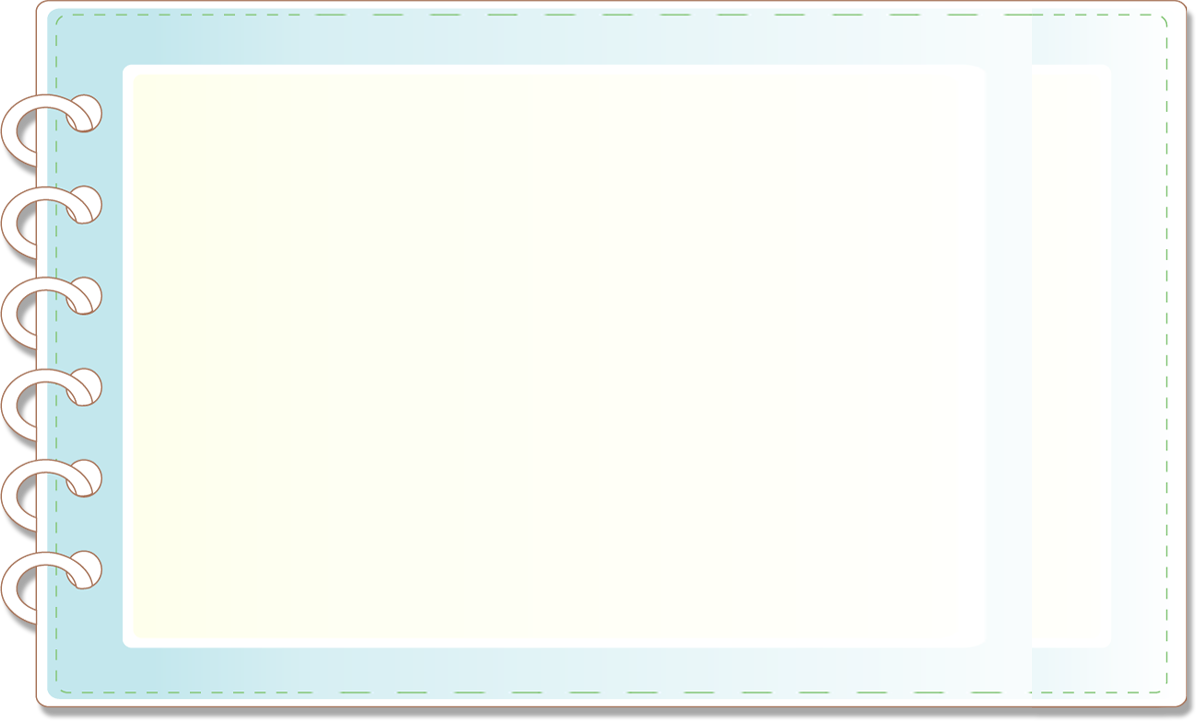 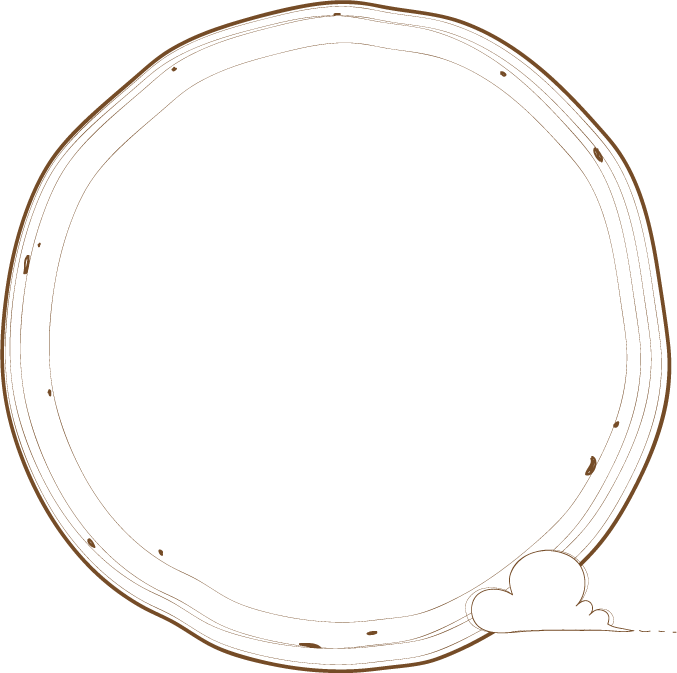 Nhóm nào đạt điểm cao trong phần khởi động sẽ là nhóm được chỉ định các nhóm lên trình bày phần sơ đồ tư duy bài học đã được chuẩn bị trước ở nhà.
Nhóm trình bày trưng bày sản phẩm cử đại diện, tổ chức trình bày.
Các nhóm còn lại nhận xét bổ sung.
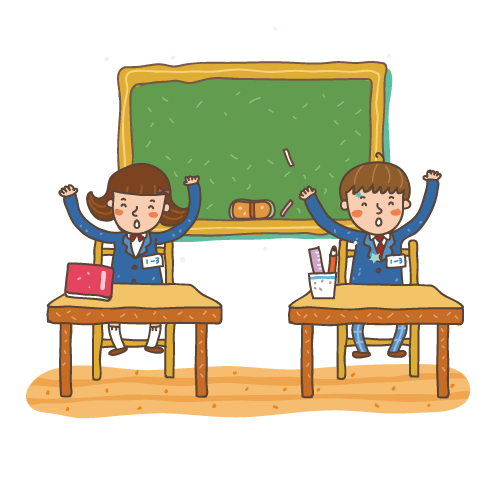 SƠ ĐỒ TƯ DUY
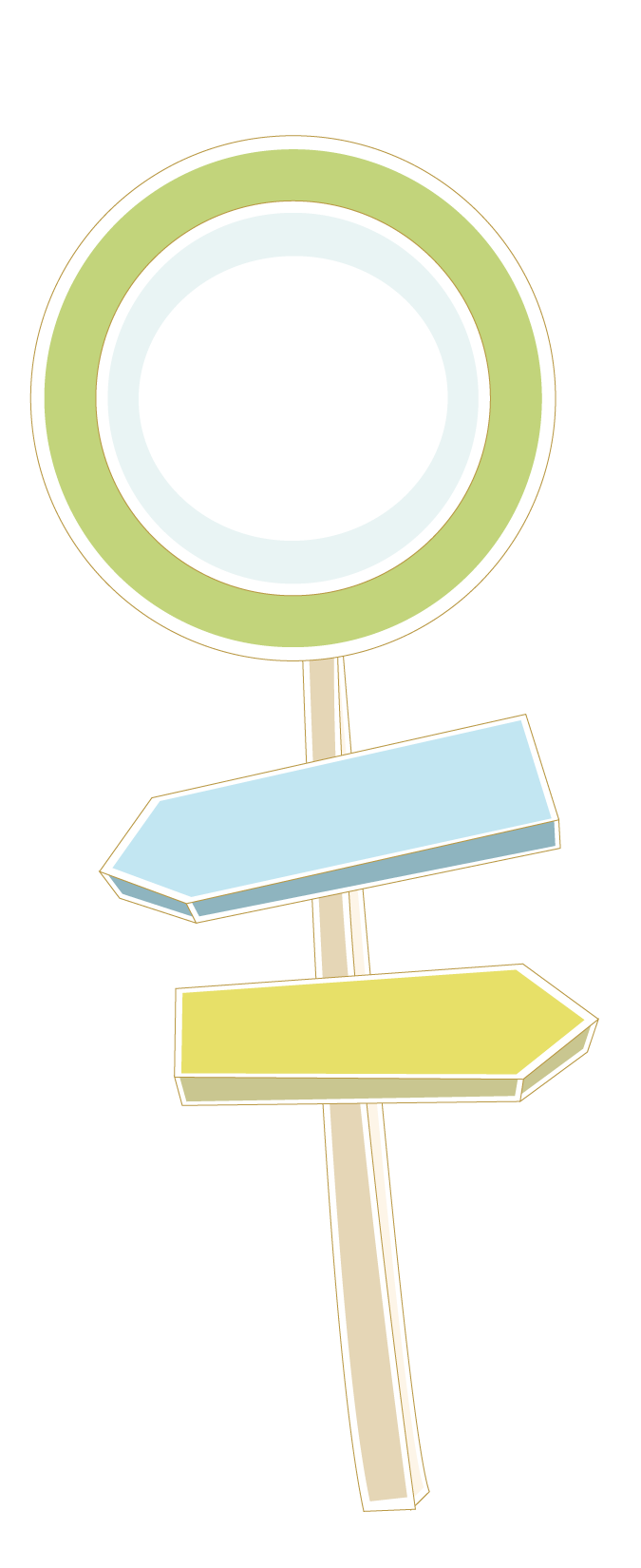 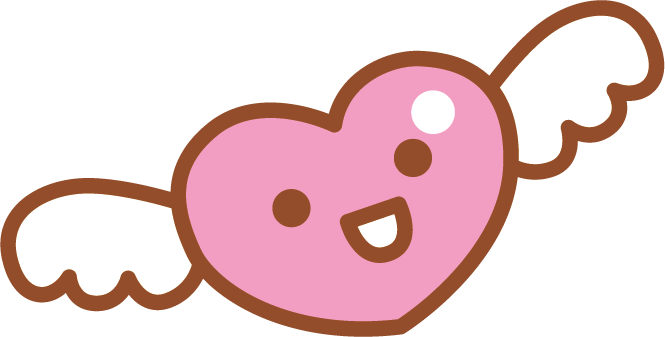 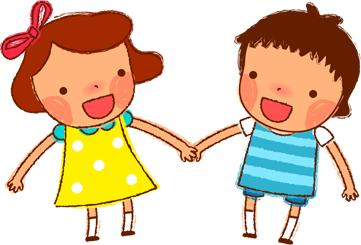 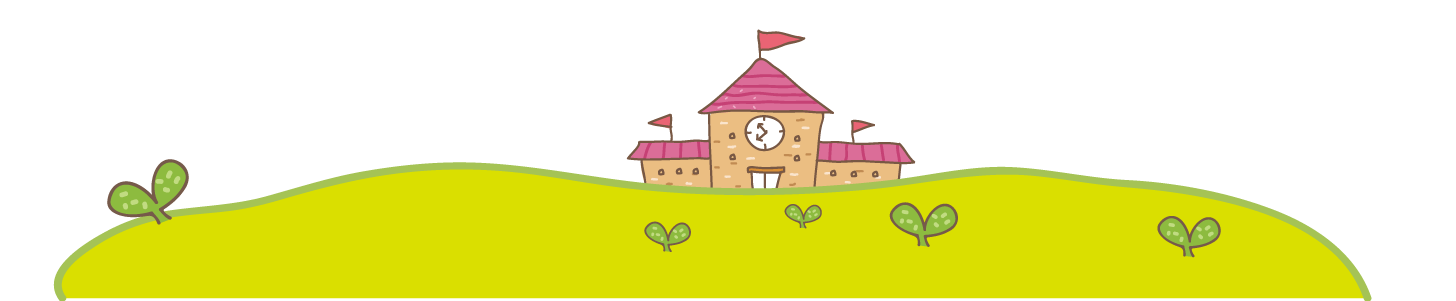 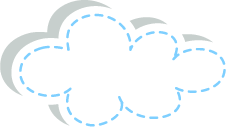 BẢNG TỔNG HỢP KIẾN THỨC
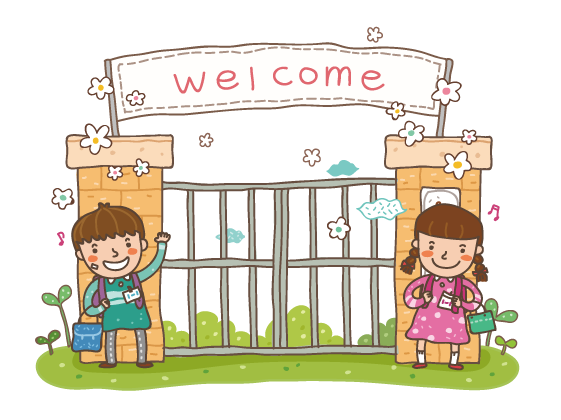 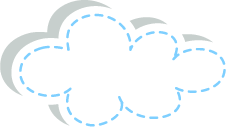 BẢNG TỔNG HỢP KIẾN THỨC
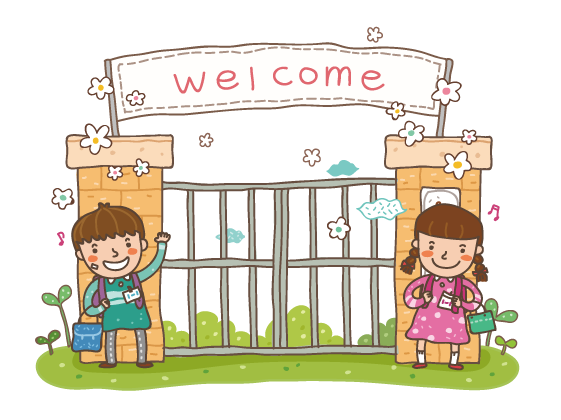 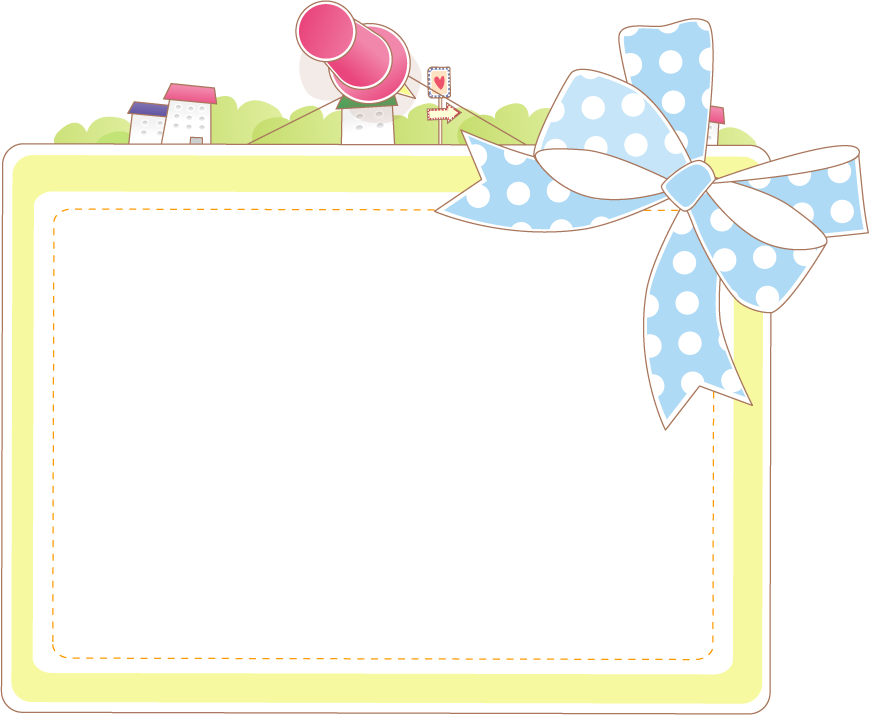 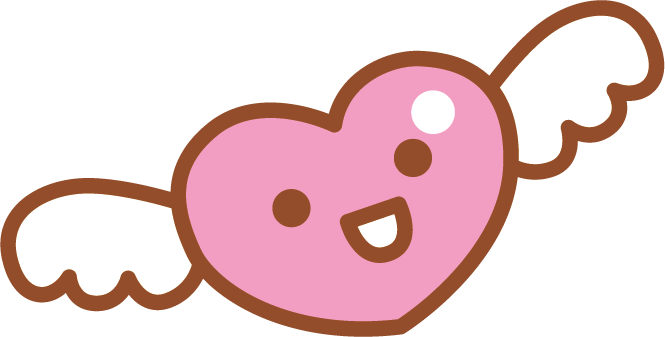 ĐÓNG VAI XỬ LÍ TÌNH HUỐNG
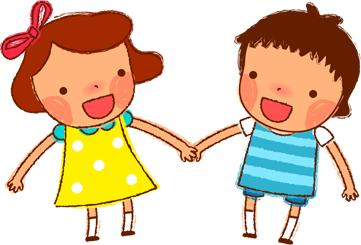 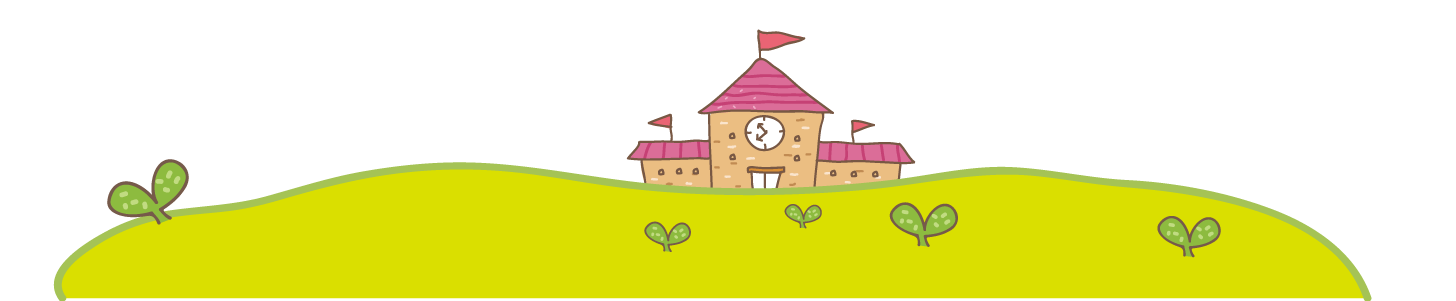 BÀI TẬP TÌNH HUỐNG
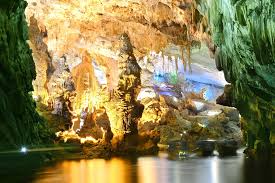 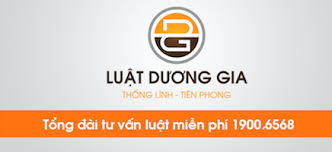 Trả lời: 

	Bạn Hoa không được phép bẻ thạch nhũ ở động nơi bạn đến tham quan du lịch vì: Đó là hành vi làm xấu đi di sản, mất đi giá trị của di sản phải mất hàng chục triệu năm mới có được.
 Hành vi đó gây hủy hoại di sản văn hóa. Vi phạm luật bảo vệ di sản  văn hóa.
( Khoản 2 điều 13 của Luật di sản văn hóa sửa đổi bổ sung 2009 .
Nghiêm cấm các hành vi sau đây:
Hủy hoại hoặc gây nguy cơ hủy hoại di sản văn hóa.
https://luatduonggia.vn/xu-phat-hanh-vi-huy-hoai-di-san-van-hoa
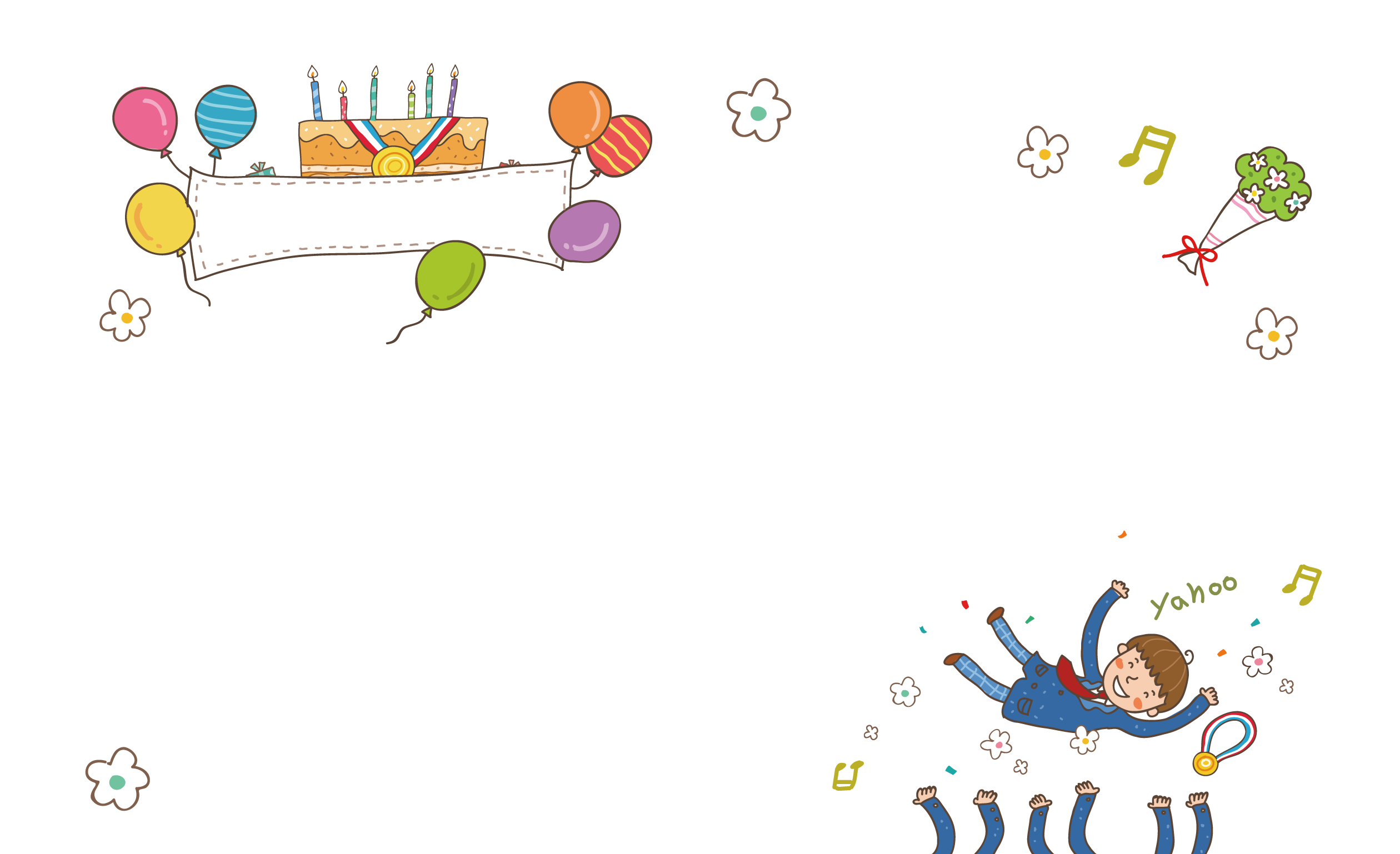 Tình huống 1
Bố bạn đào móng làm nhà vô tình đào được một chiếc bình cổ. 
Theo mọi người là có giá trị lớn.
Có người bảo đem bán đi khối tiền.
Có người bảo mang ra xã báo cho ban văn hóa biết….
Em sẽ nói với bố như thế nào?
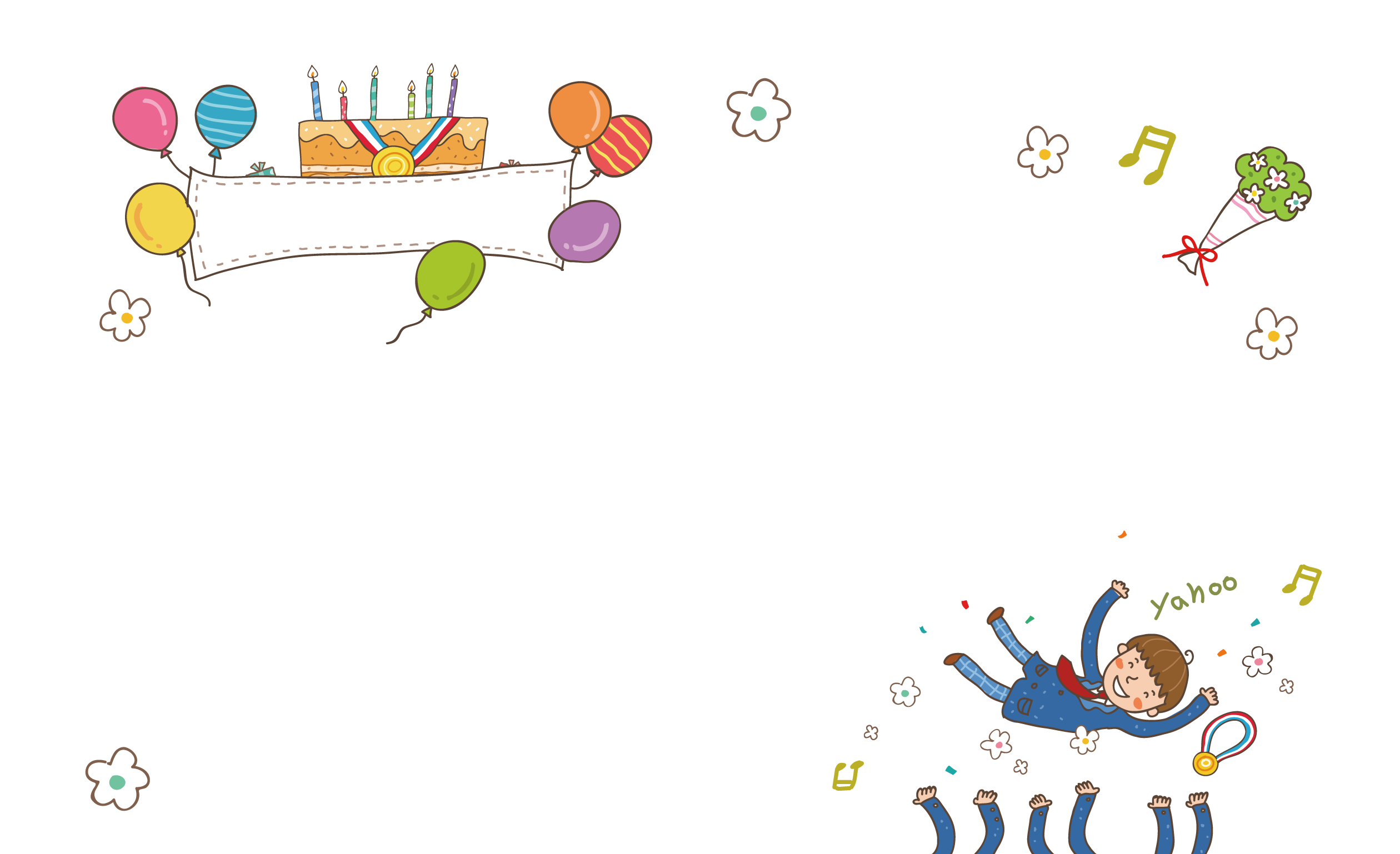 Tình huống 2
Em đang đến trường ( sắp đến giờ vào lớp) thì gặp em bé đứng khóc ở đường nhìn quanh em không thấy ai.
Em sẽ làm gì trong tính huống trên?
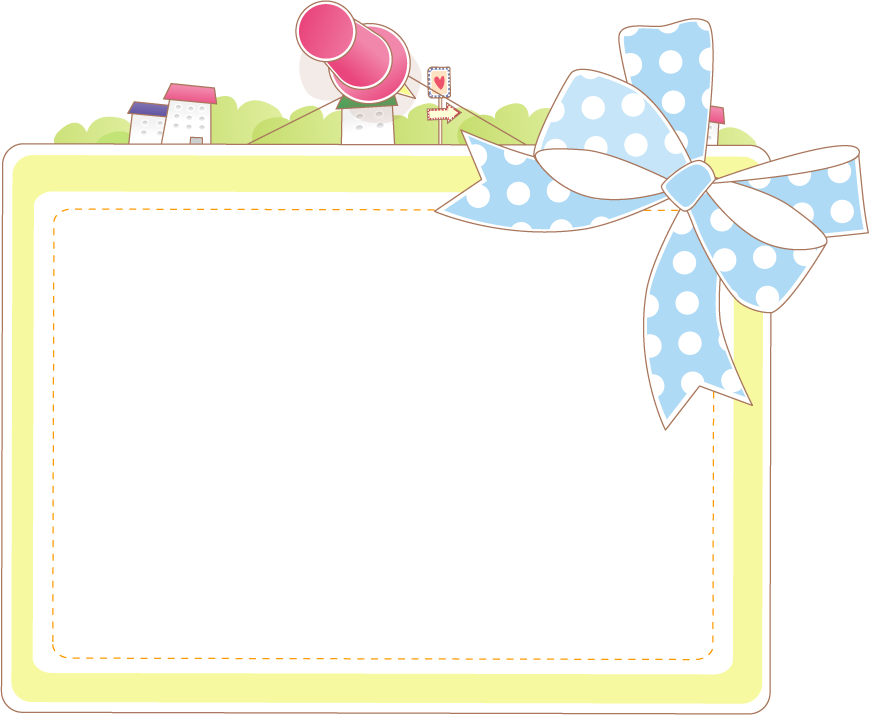 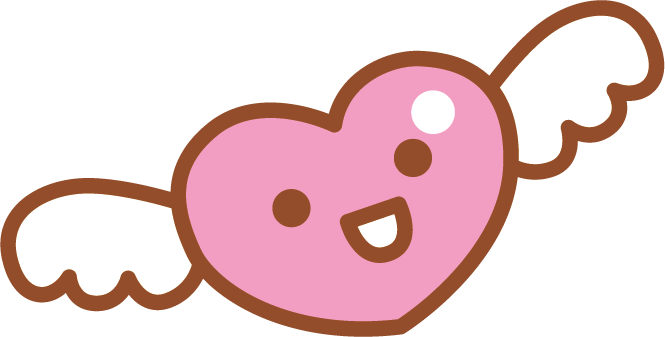 TRÒ CHƠI
“NĂNG NHẶT CHẶT BỊ”
Sẽ có 10 câu hỏi trả lời ngắn hoặc lựa chọn đáp án. Các em viết số thứ tự từ 1 đến 10 theo hàng dọc vào vở. Sau khi đọc xong câu hỏi các em có 10 giây để trả lời vào vở của mình. Câu trả lời đúng là câu trả lời được viết bằng bút bi không dập xóa, đúng đáp án, đúng thời gian. Mỗi câu trả lời đúng các bạn được 1 điểm.
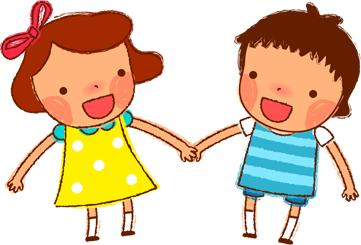 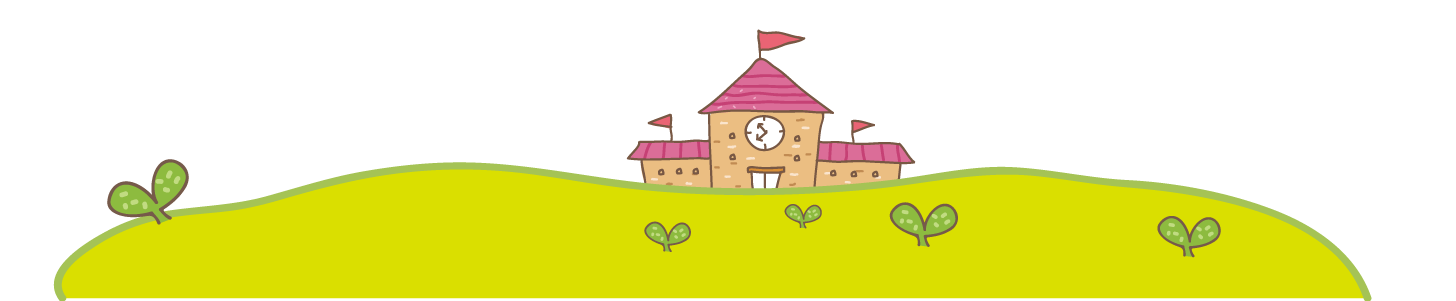 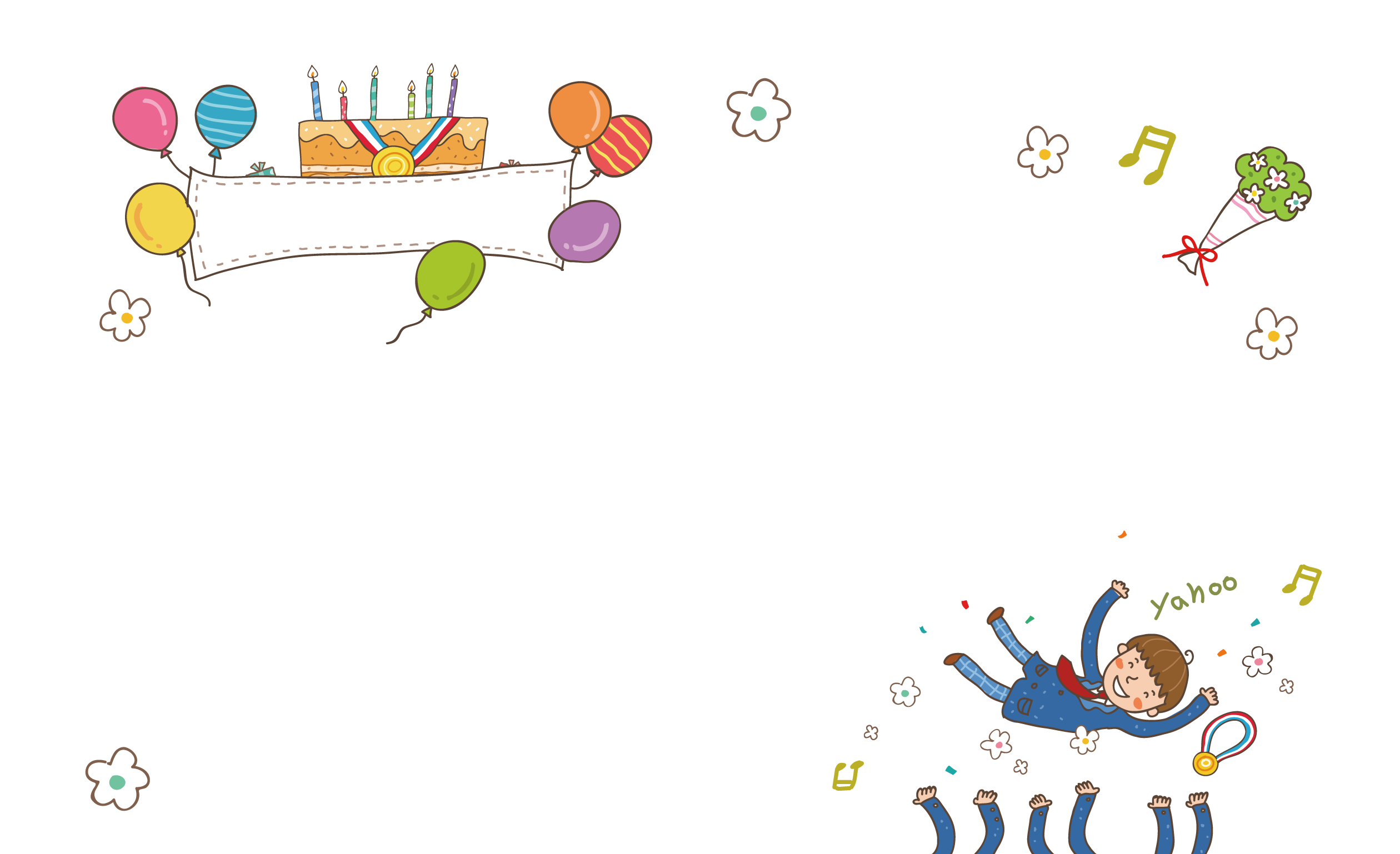 CÂU 1:
Điền từ còn thiếu vào chỗ chấm
Một lần bất…..
Vạn sự bất t…..
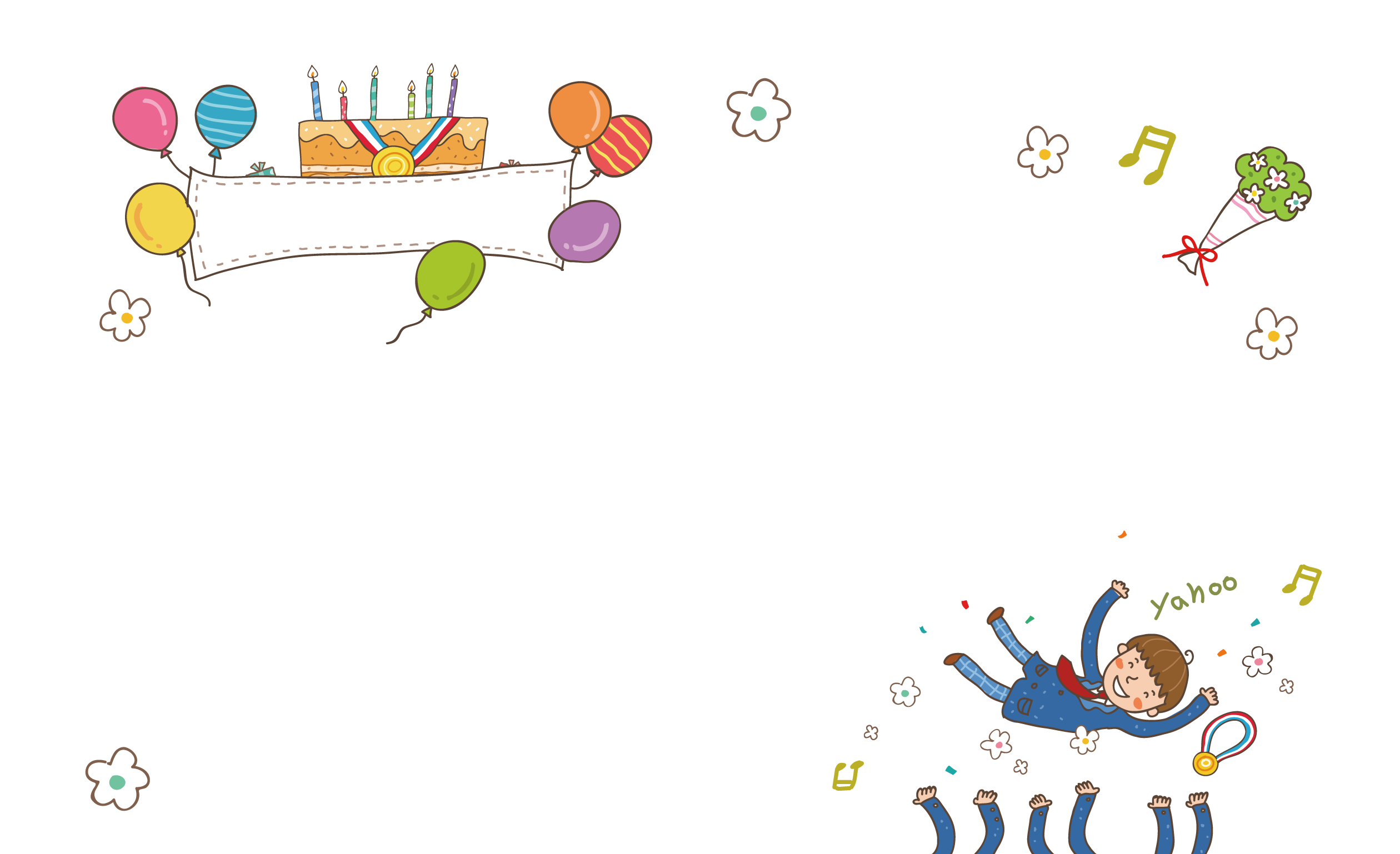 CÂU 2:
Điền từ còn thiếu vào chỗ chấm
thương thân
Thương người như thể ………..
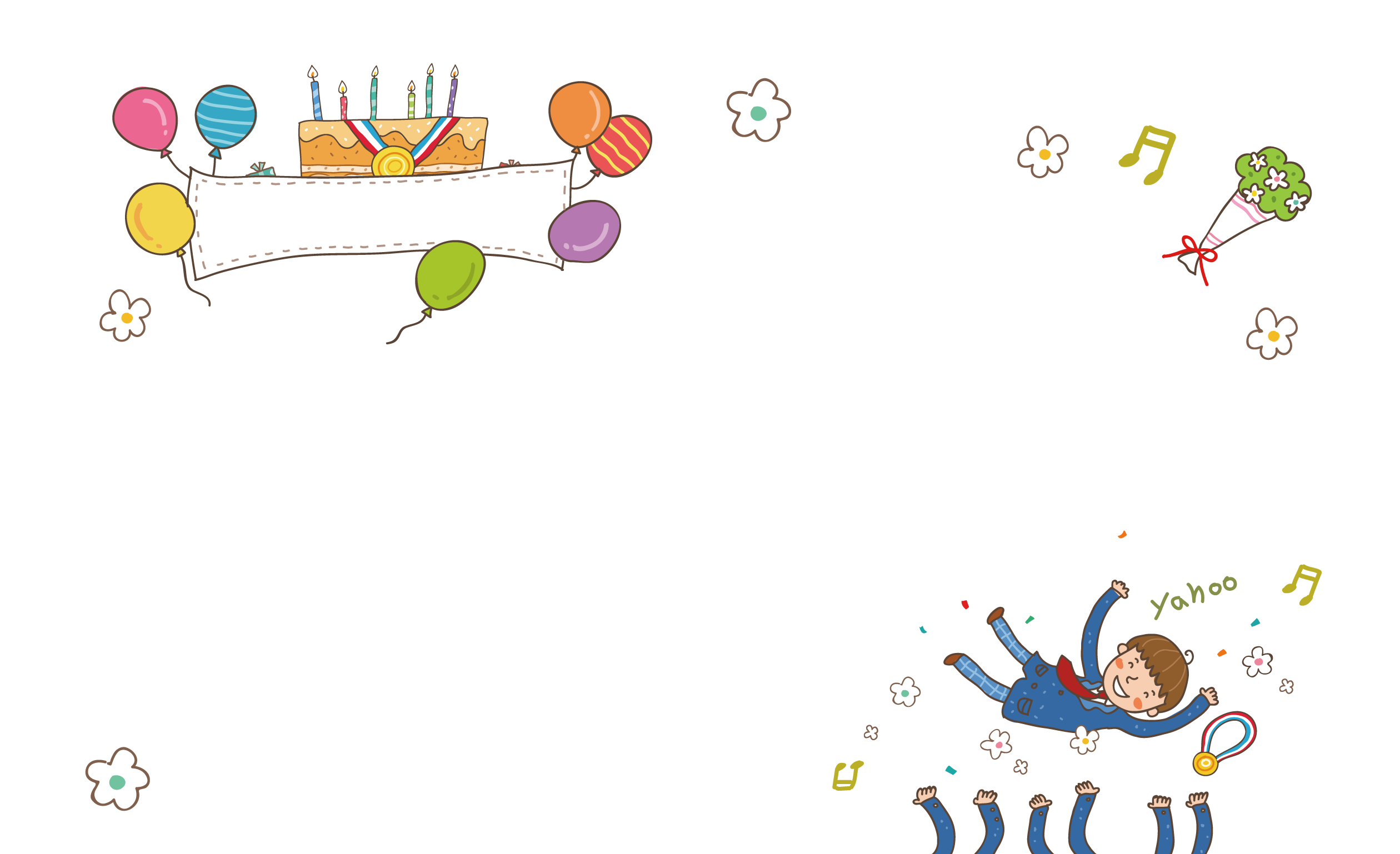 CÂU 3:
Loại hình nghệ thuật diễn xướng nào sau đây là truyền thống văn hóa tiêu biểu của Hải Phòng?
 Hát bài chòi.                                                                  
 Hát xoan.
C. Hát quan họ.                                                                  D. Hát đúm.
D. Hát đúm.
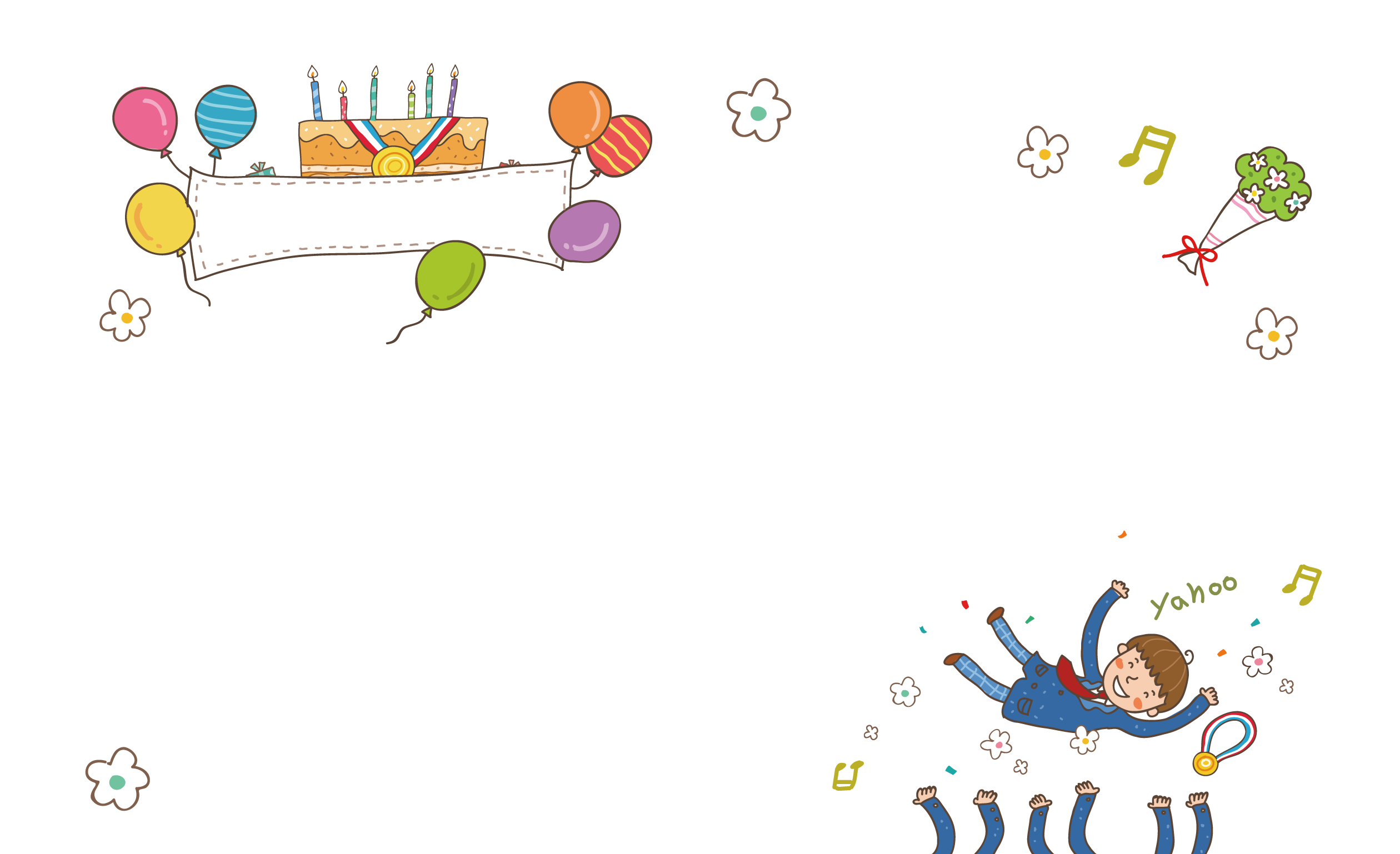 CÂU 4:
Ý nào dưới đây thể hiện ý nghĩa của việc giữ gìn và phát huy truyền thống tốt đẹp của  quê hương?
 A. Có thêm kinh nghiệm.
B. Có tiền tiết kiệm.
C. Thêm lợi ích cá nhân.
D. Không phải lo việc làm.
A. Có thêm kinh nghiệm.
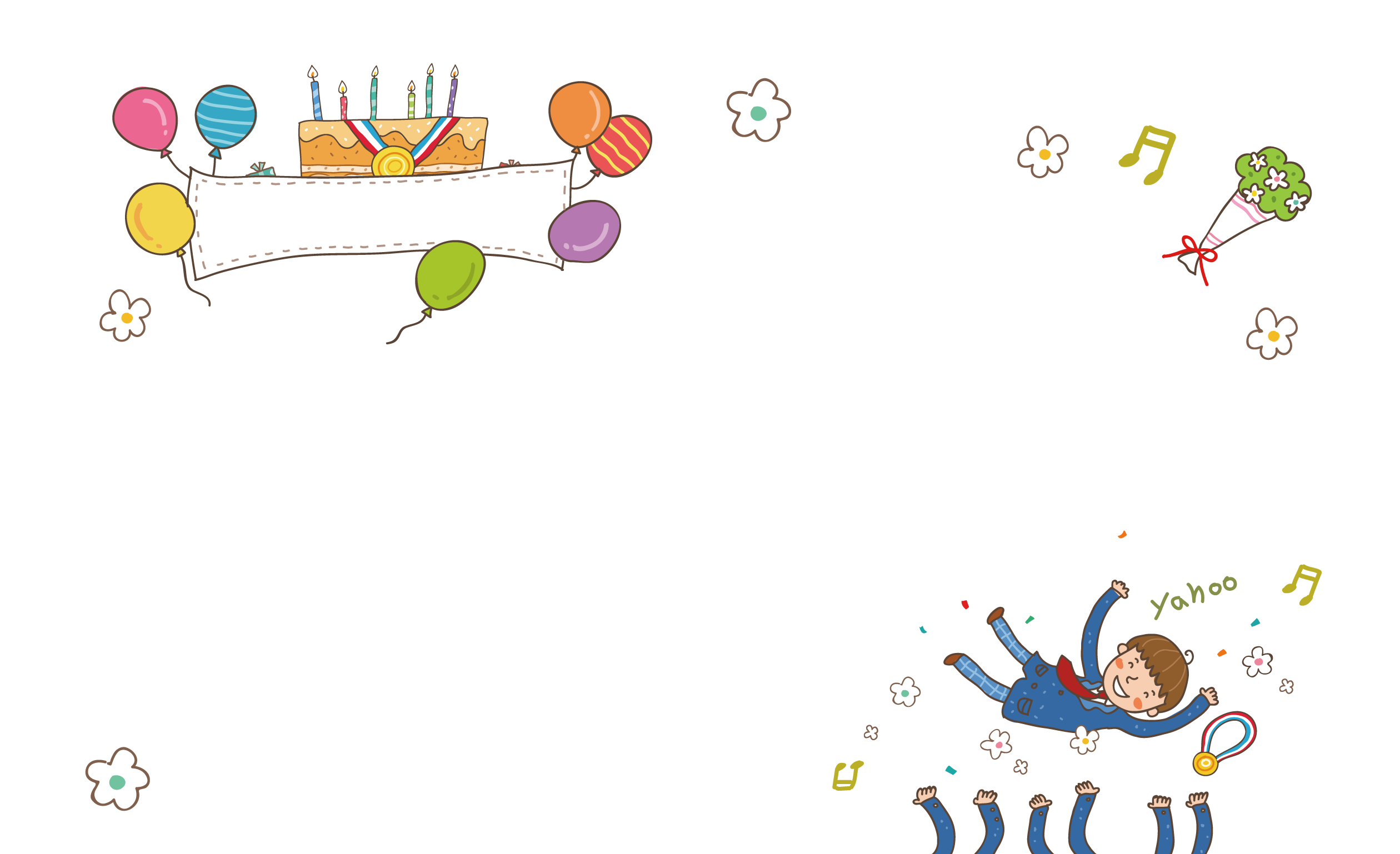 CÂU 5:
Biểu hiện nào sau đây thể hiện sự quan tâm cảm thông và chia sẻ với người khác?
A. Chế giễu bạn bị khuyết tật.
B. Không tham gia các hoạt động từ thiện.
C. Giúp cụ già qua đường.
D. Cho bạn chép bài trong giờ kiểm tra.
C.Giúp cụ già qua đường.
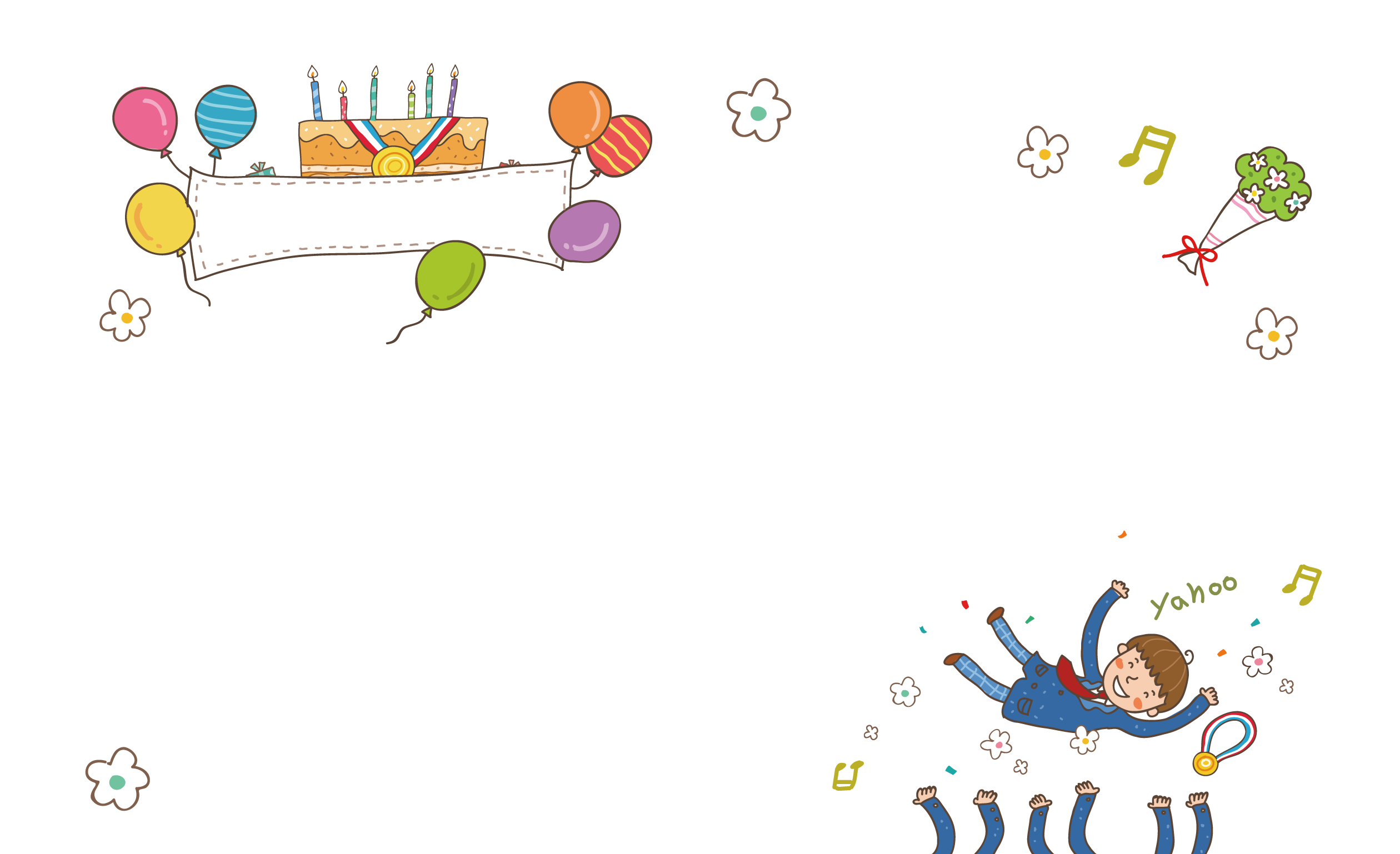 CÂU 6:
Chủ động, cố gắng tự mình thực hiện tốt nhiệm vụ học tập mà không cần ai nhắc nhở, khuyên bảo là biểu hiện của phẩm chất đạo đức nào?  
A. Học tập, tự giác, tích cực.
B. Siêng năng, kiên trì.
C. Giữ chữ tín.
D. Yêu thương con người.
A. Học tập, tự giác, tích cực.
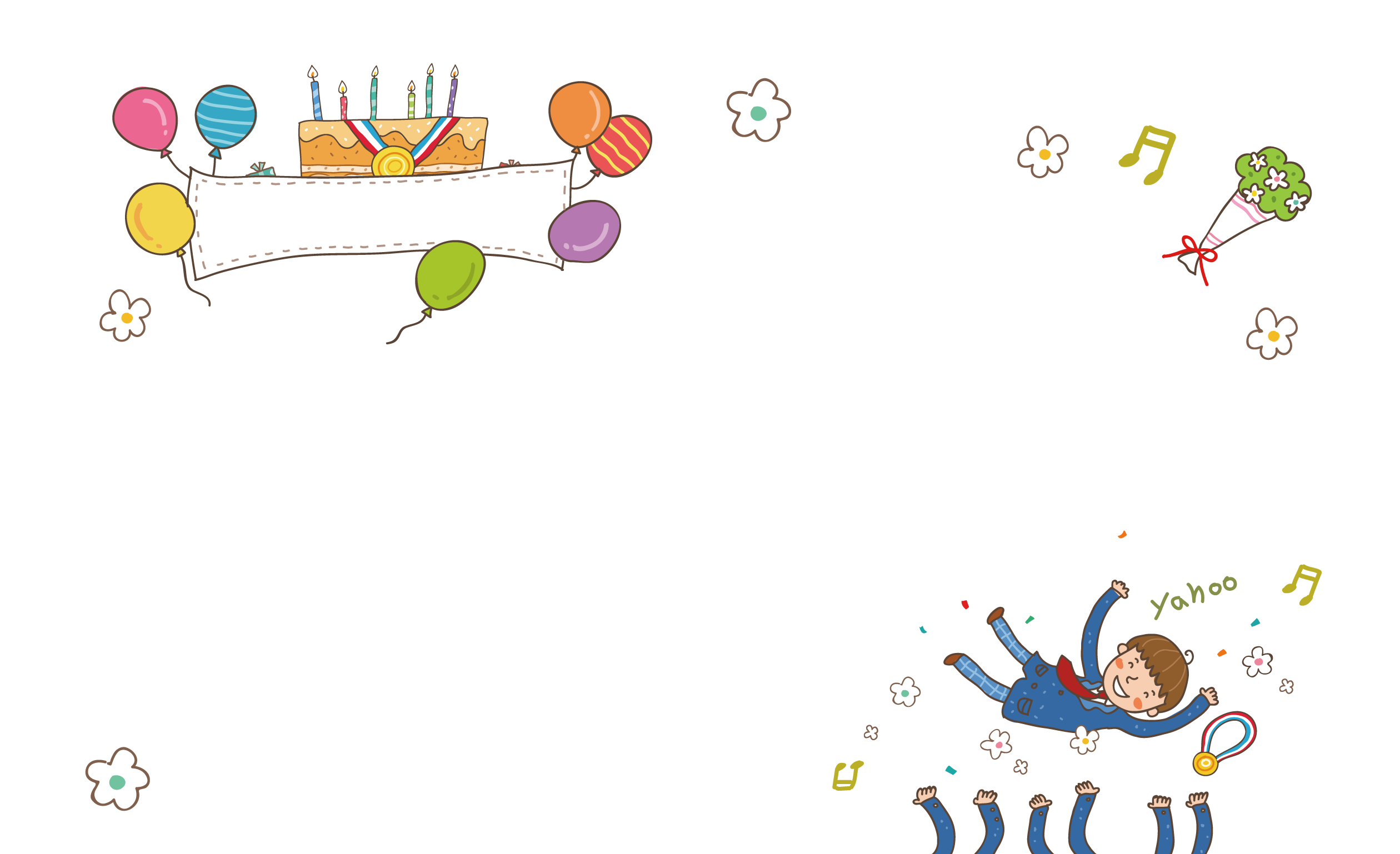 CÂU 7:
Giữ chữ tín là 
Giữ niềm tin của người khác với mình.
B. Tuyệt đối tin tưởng lời nói của người khác.
 C. Không tôn trọng lời nói người khác.
 D. Không tin tưởng lẫn nhau.
Giữ niềm tin của người khác với mình.
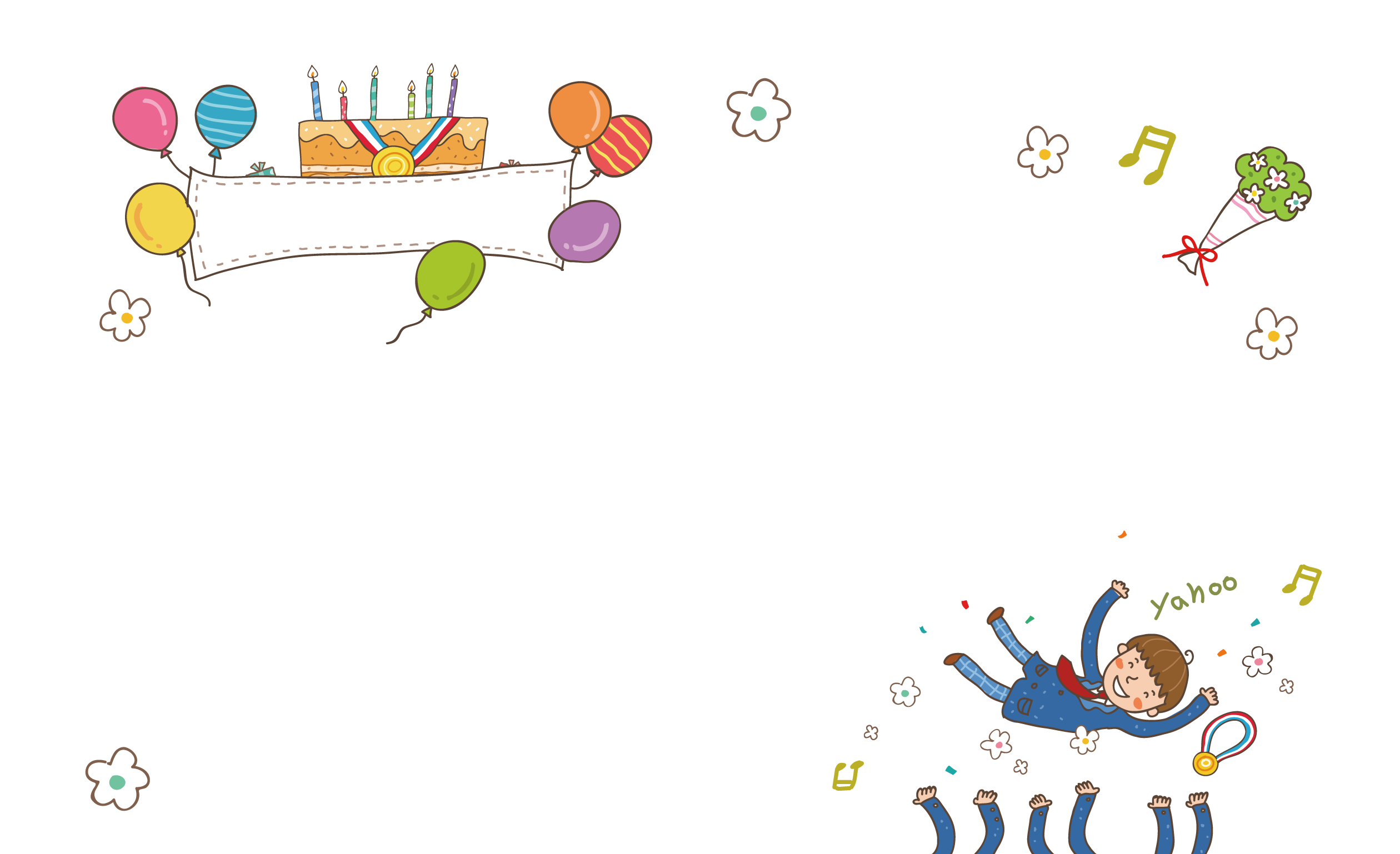 CÂU 8:
Biểu hiện nào sau đây thể hiện là người biết giữ chữ tín?
Luôn hứa cho vui miệng.
B. Buôn bán hàng giả.
C. Nói mà không làm.
D. Luôn đúng giờ.
D. Luôn đúng giờ.
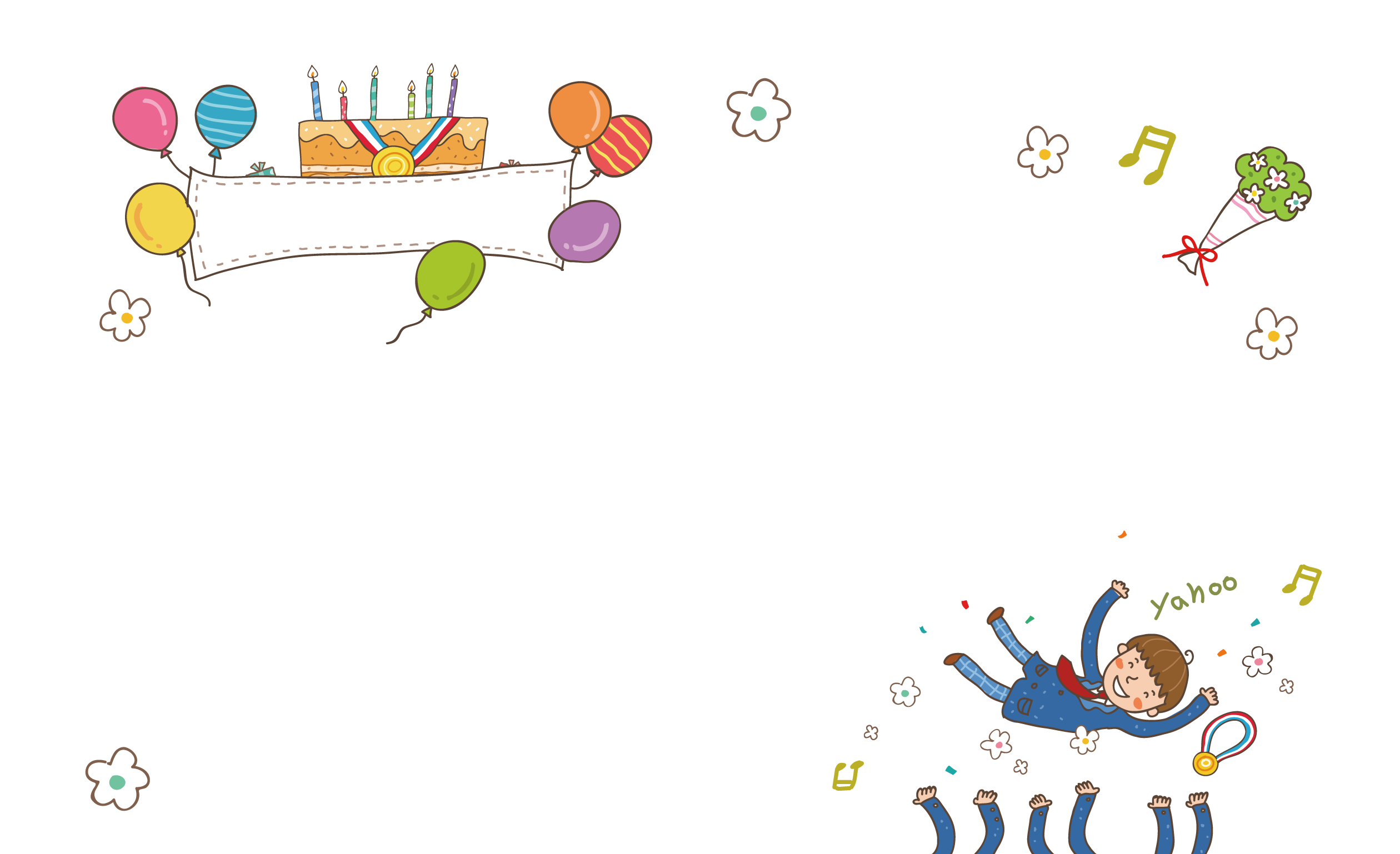 CÂU 9:
Di sản văn hóa nào sau đây là di sản văn hóa vật thể?
A. Trống đồng Đông Sơn.
B. Không gian văn hóa cồng chiêng Tây Nguyên.
C. Nghệ thuật múa rối nước.
D. Nhã nhạc cung đình Huế.
A. Trống đồng Đông Sơn
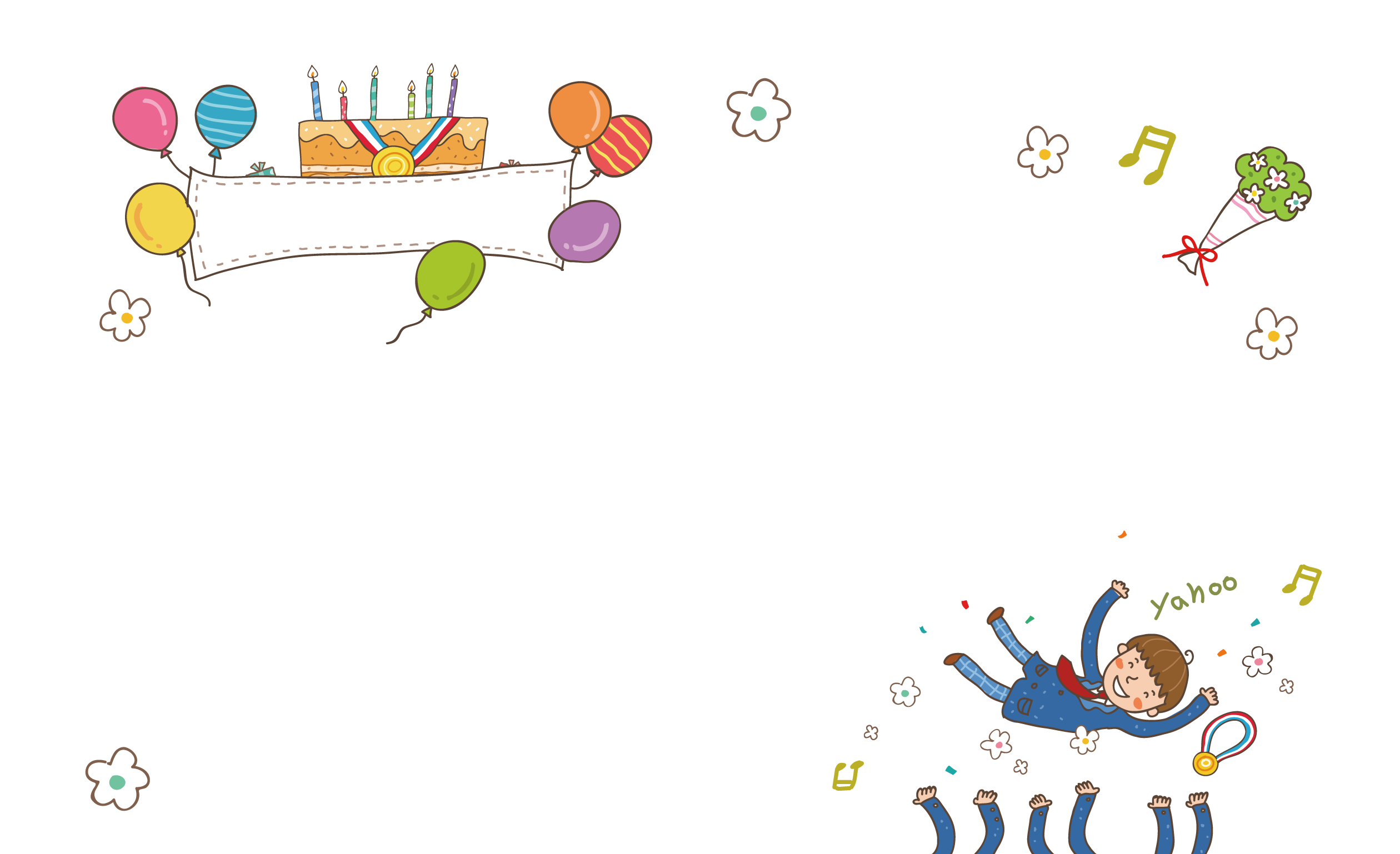 CÂU 10:
Việc làm nào sau đây góp phần bảo tồn di sản văn hóa của dân tộc?
A. Tìm hiểu lịch sử áo dài Việt Nam.
B. Thích nghe nhạc nước ngoài hơn nhạc dân tộc.
C. Vẽ bậy lên khu di tích lịch sử.
D. Xả rác bừa bãi ở nơi tham quan.
A. Tìm hiểu lịch sử áo dài Việt Nam.
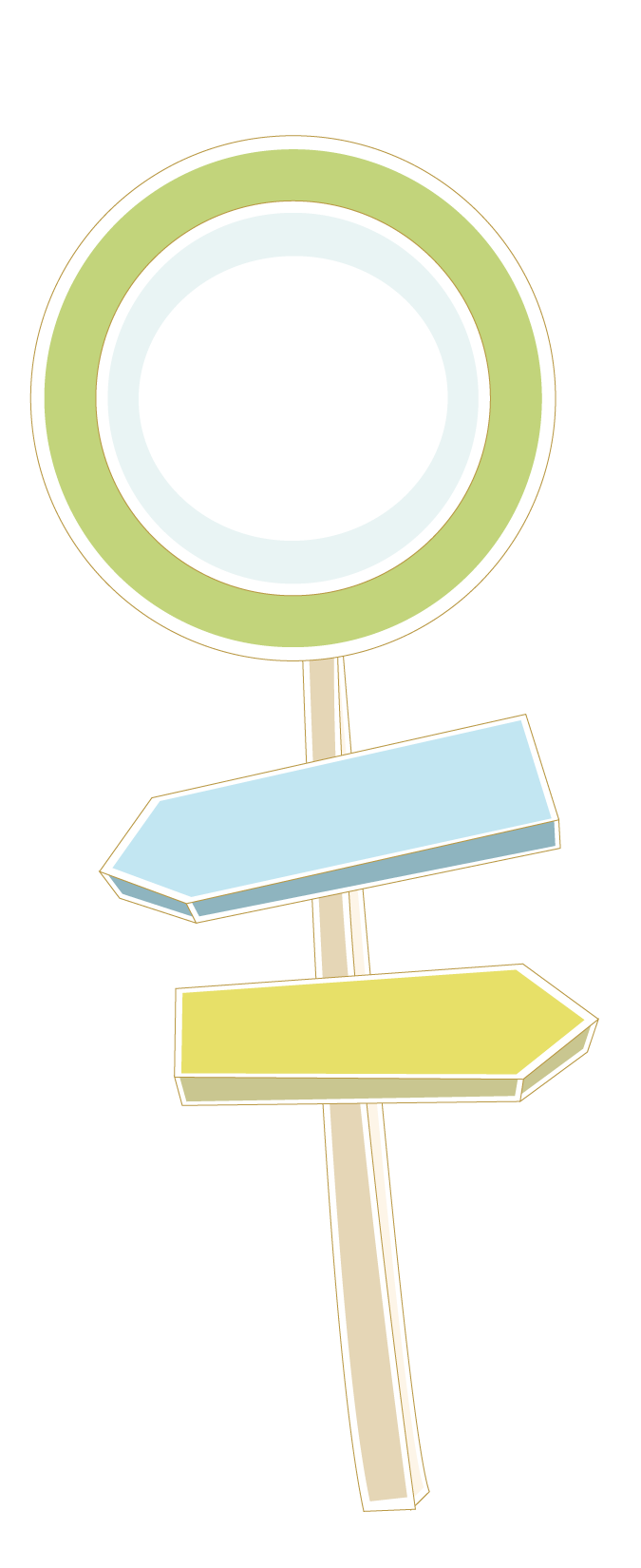 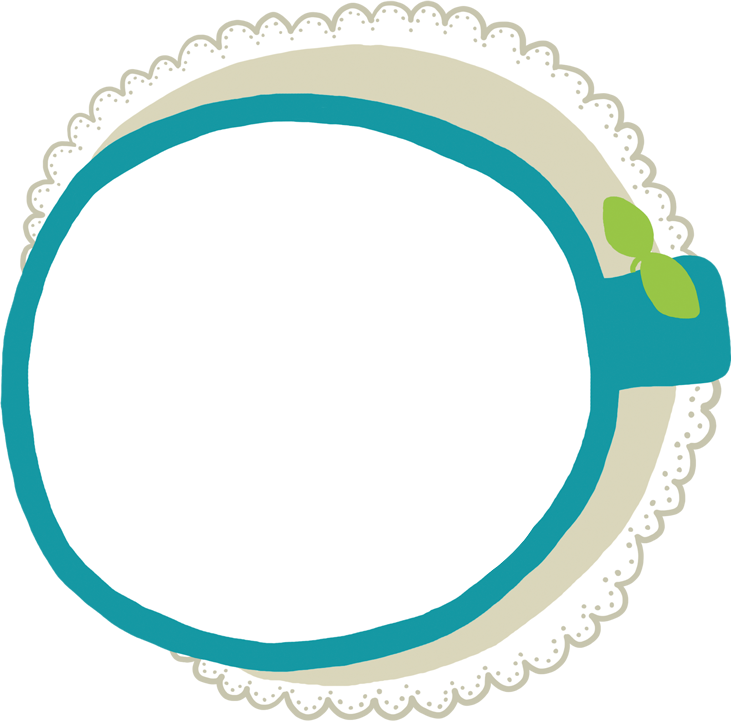 HƯỚNG DẪN VỀ NHÀ
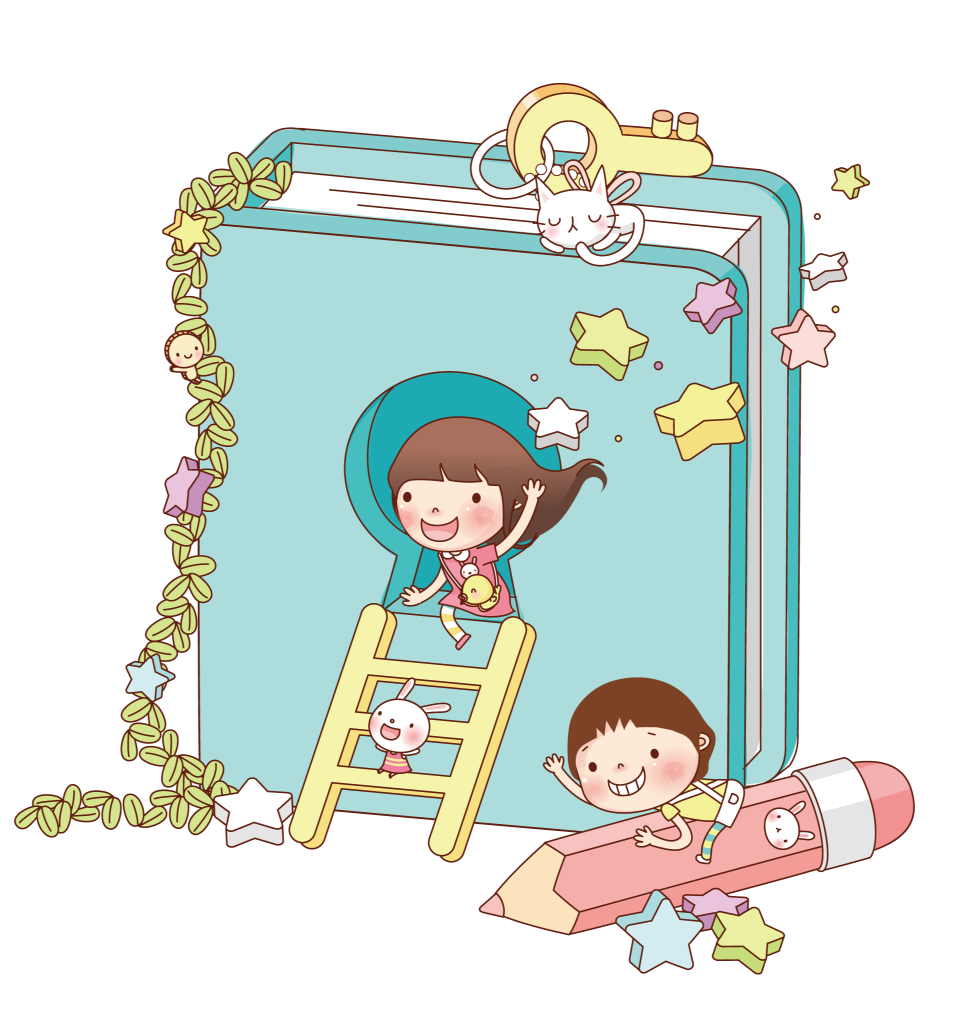 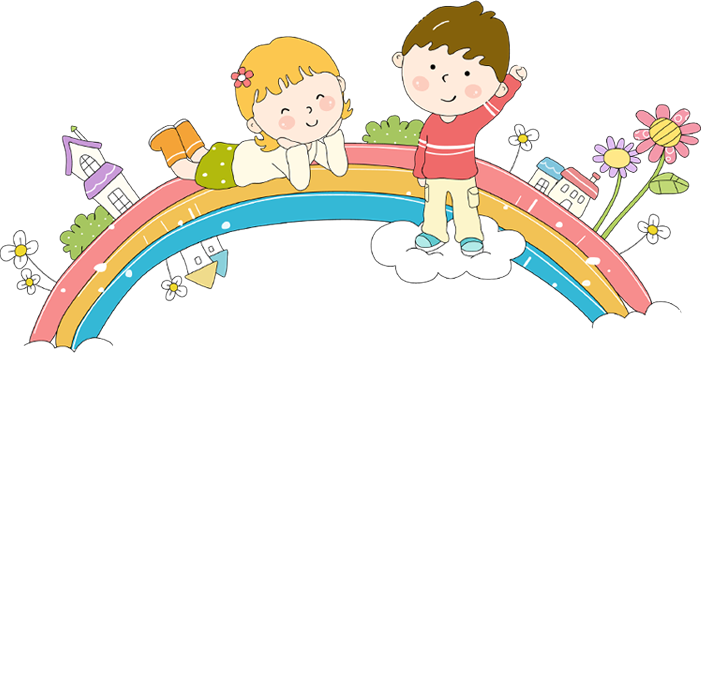 Học thuộc các khái niệm, biểu hiện của các phẩm chất đạo đức đã học.
Liên hệ bản thân .
Đối với bài tập tình huống chú ý cách trình bày có lời dẫn, gắn với nội dung bài học.
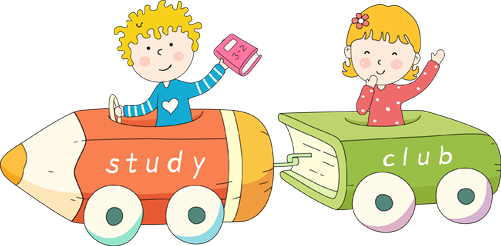 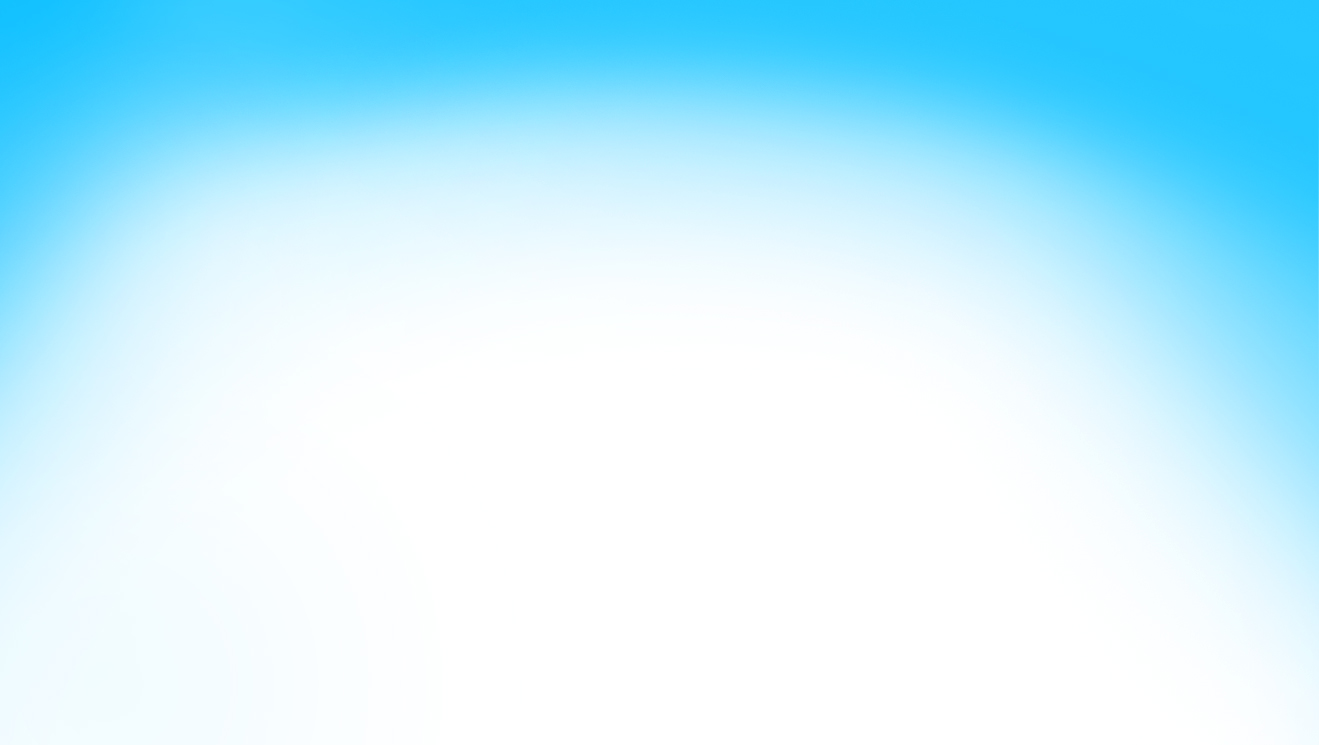 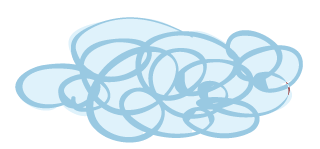 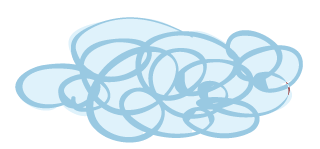 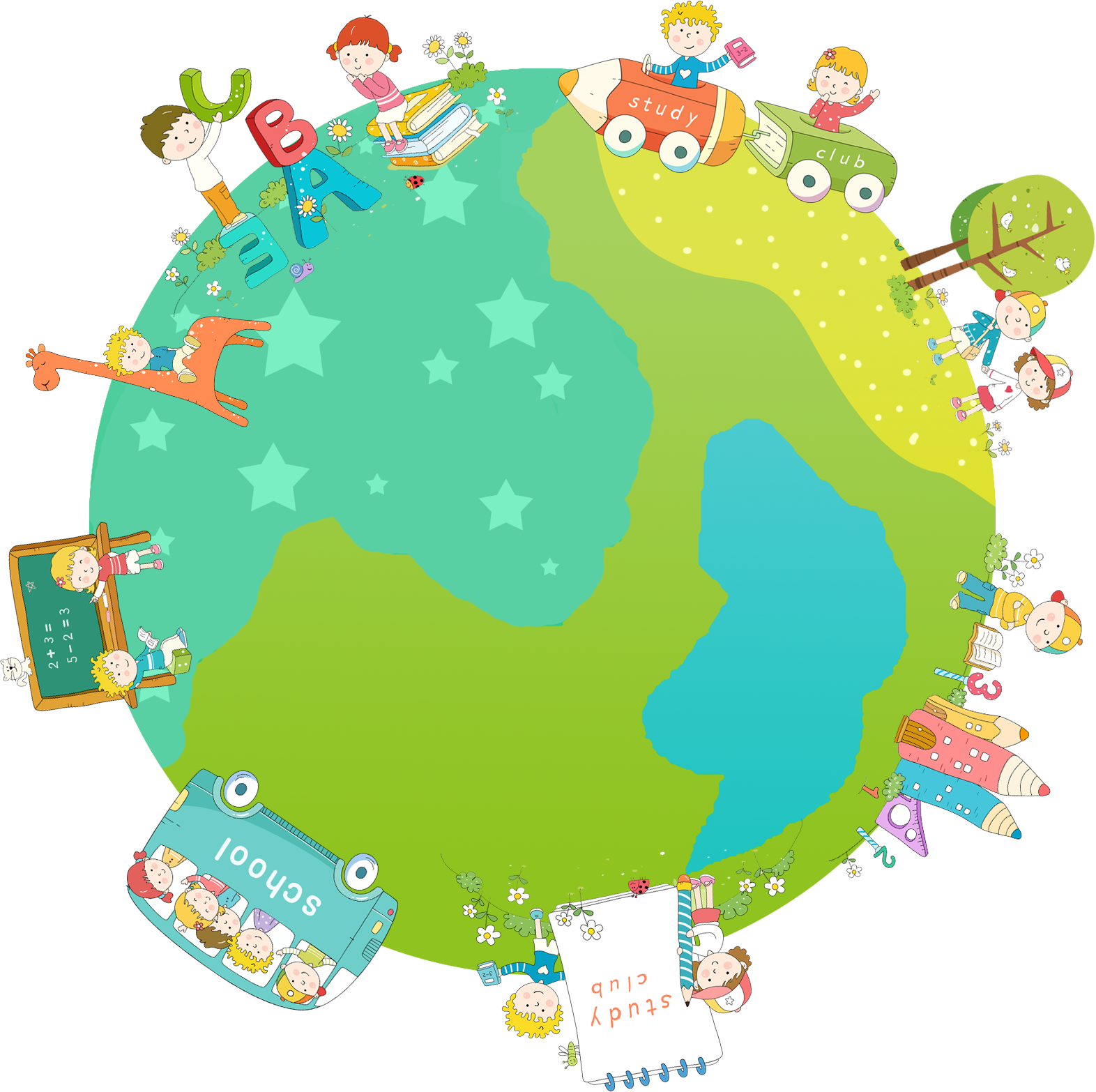 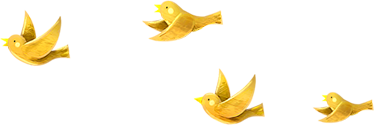 Chúc các em 
học tốt nhé
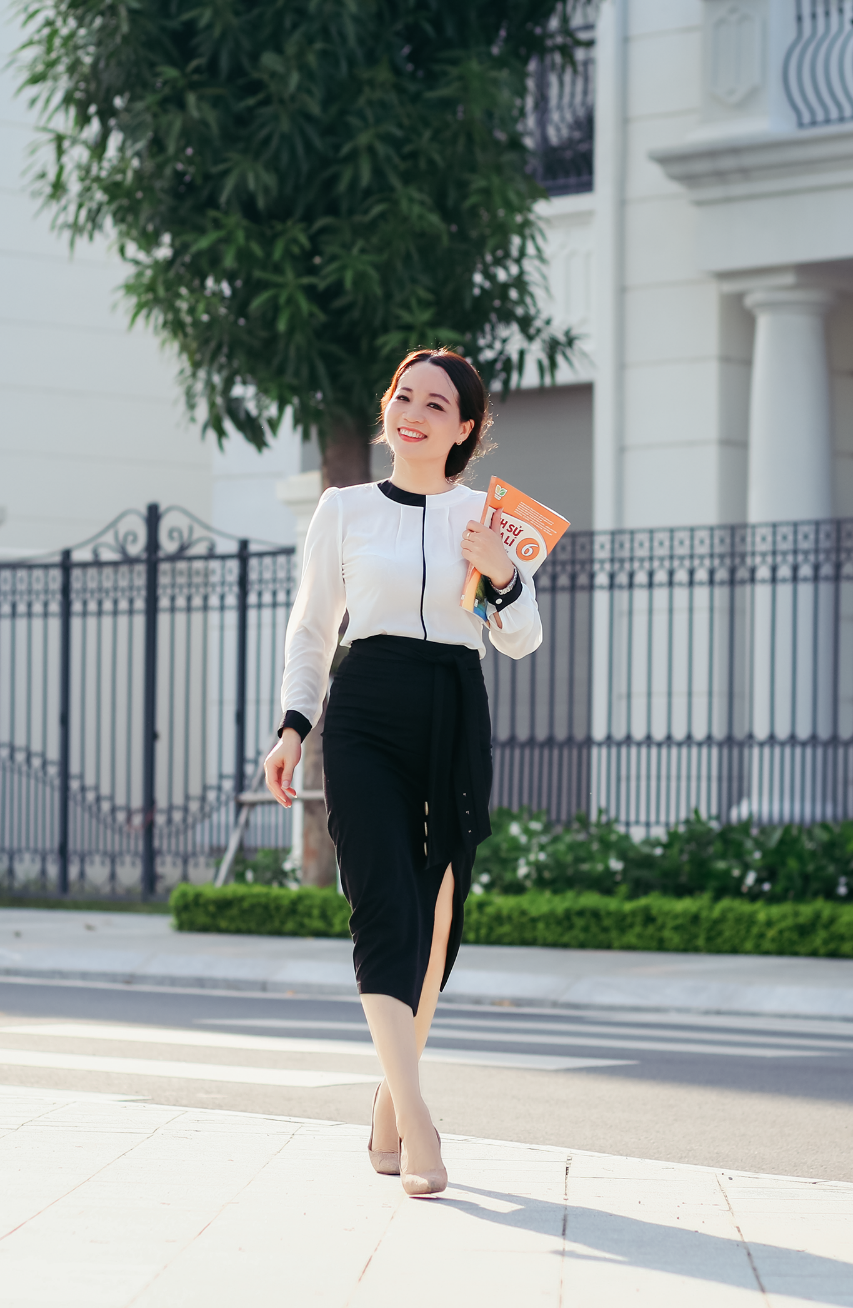